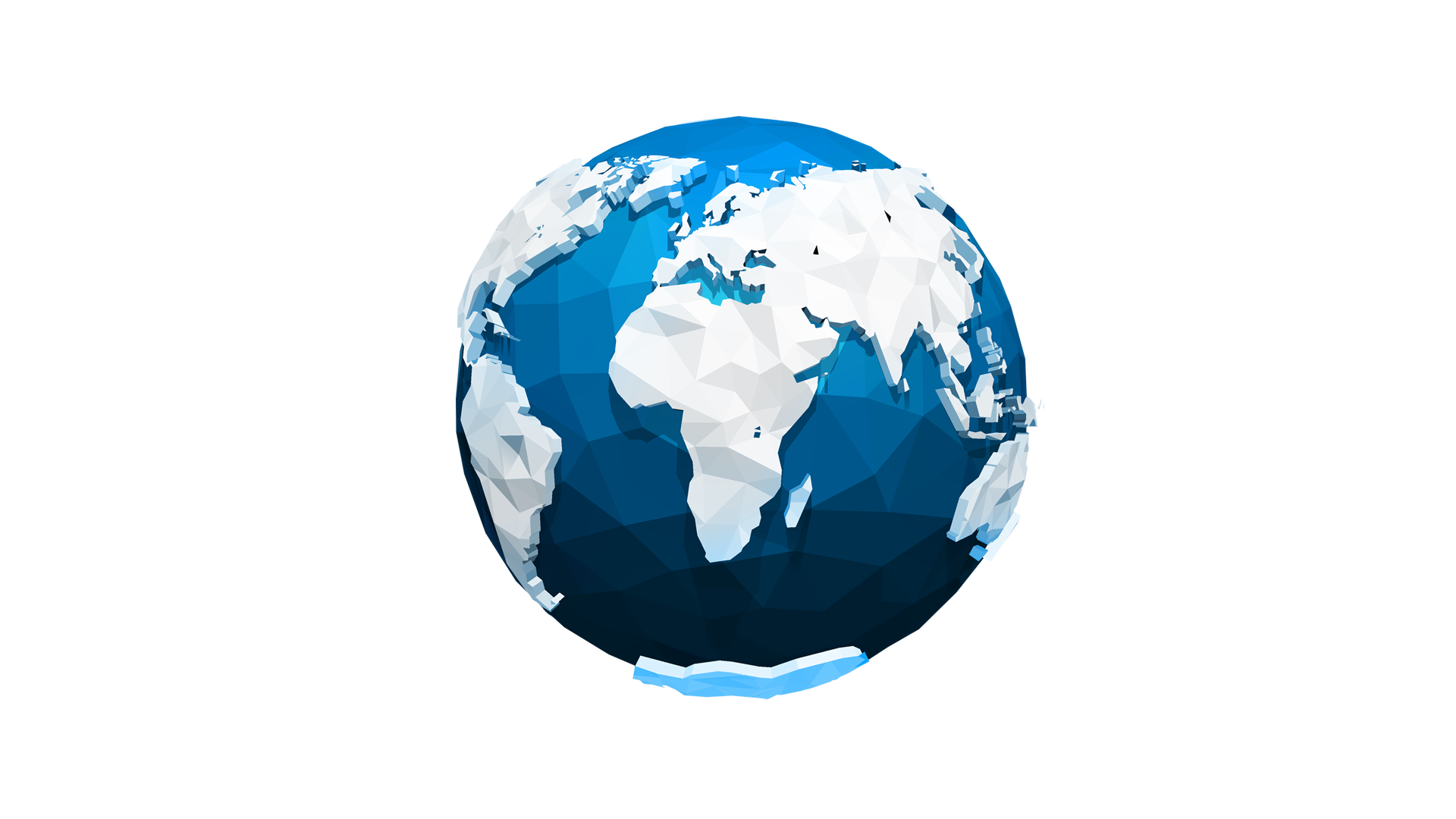 Ст. преподаватель  каф. русского языка  РУДН Рубцова Д.Н.
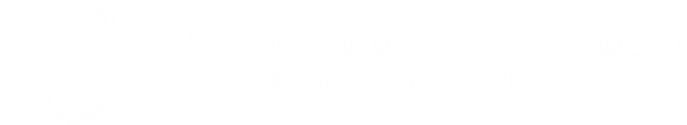 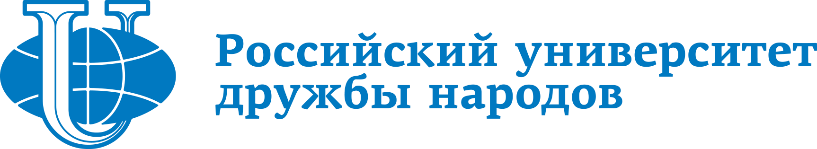 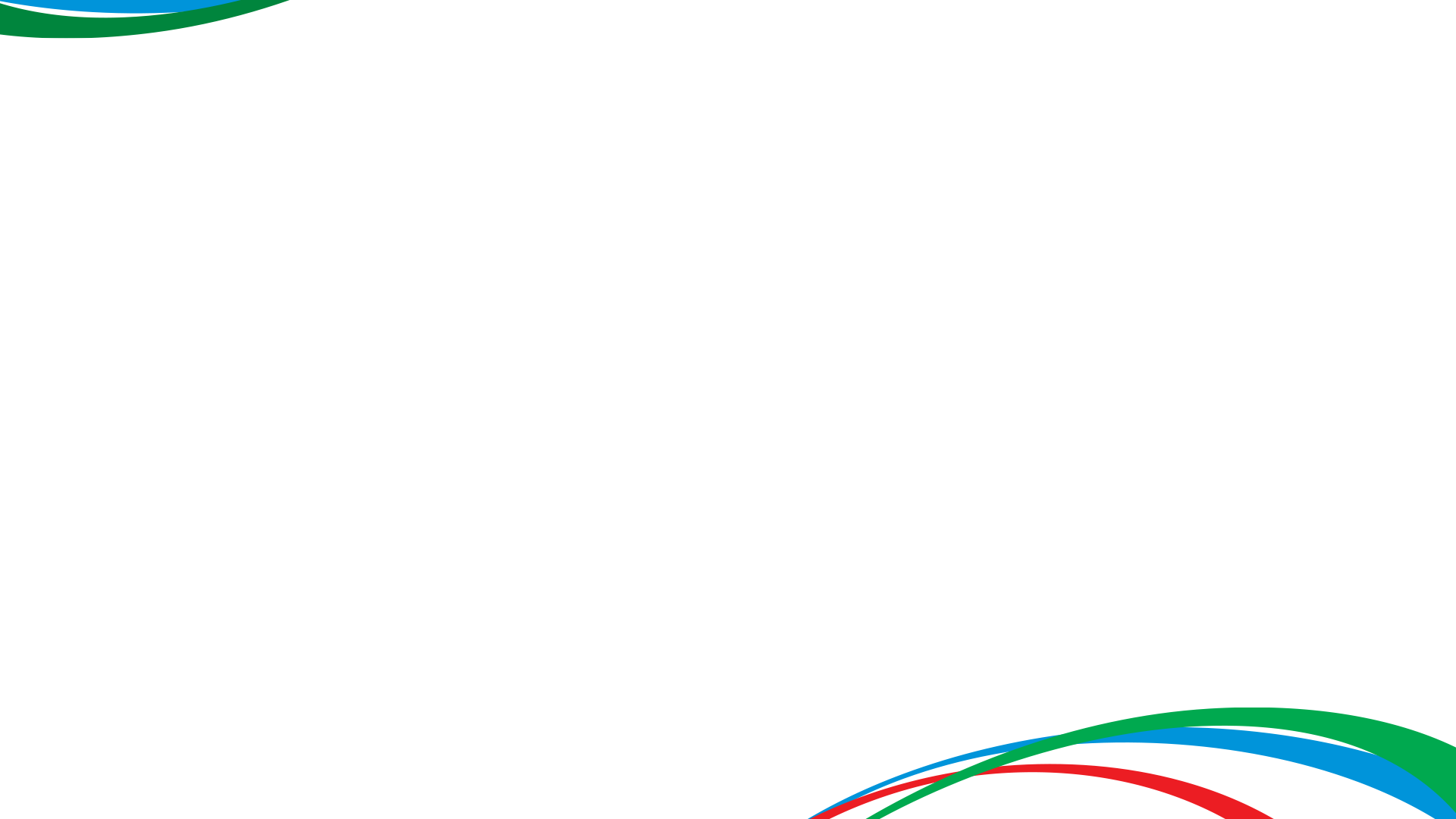 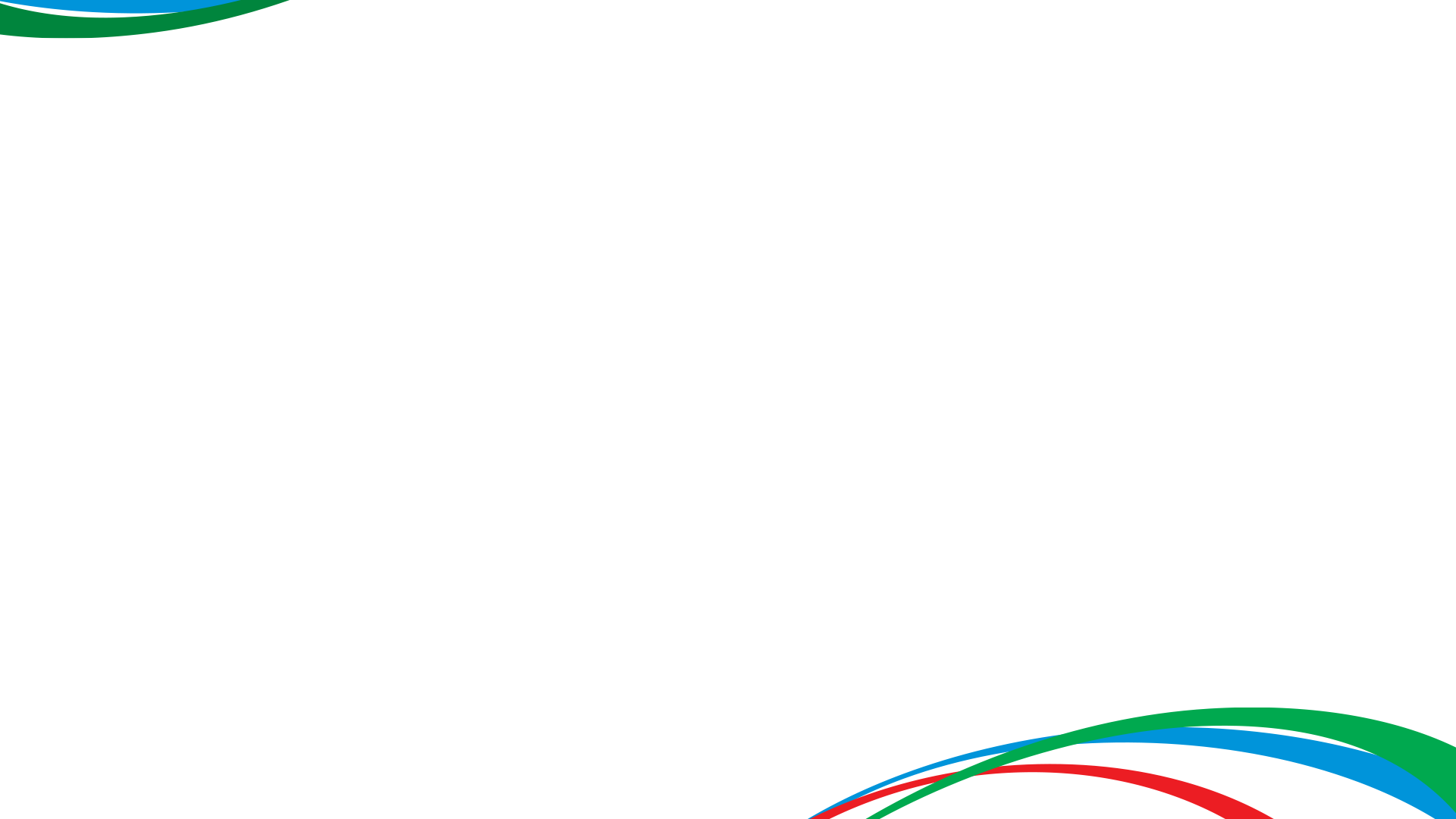 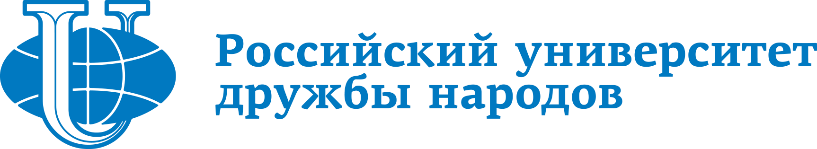 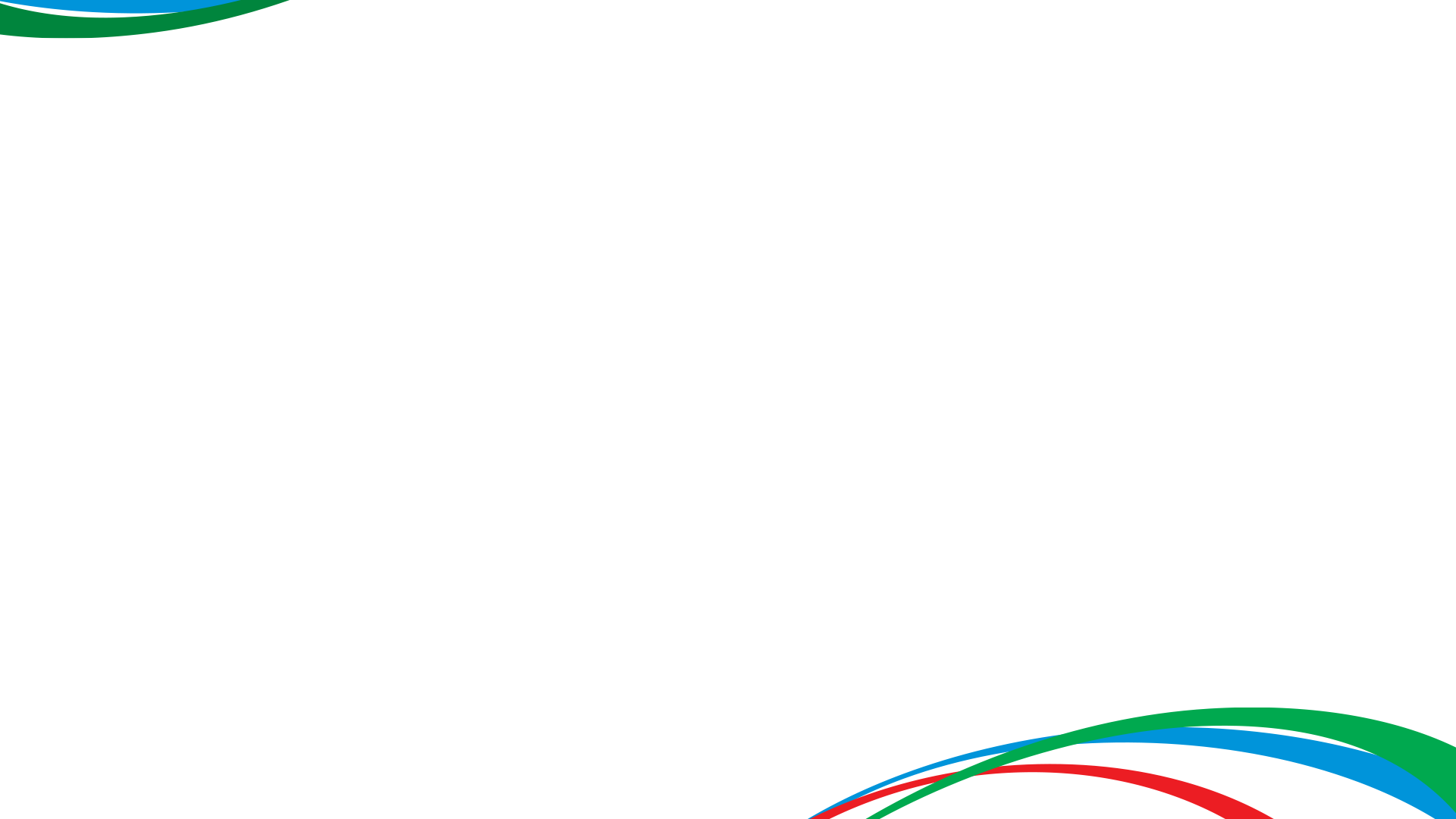 Стандарт – документ, содержащий описание минимальных обязательных требований к целям и содержанию обучения на конкретном уровне владения РКИ.
Уровень владения языком – степень сформированности коммуникативной компетенции, обеспечивающей возможность общаться на русском языке с использованием необходимых навыков и умений.
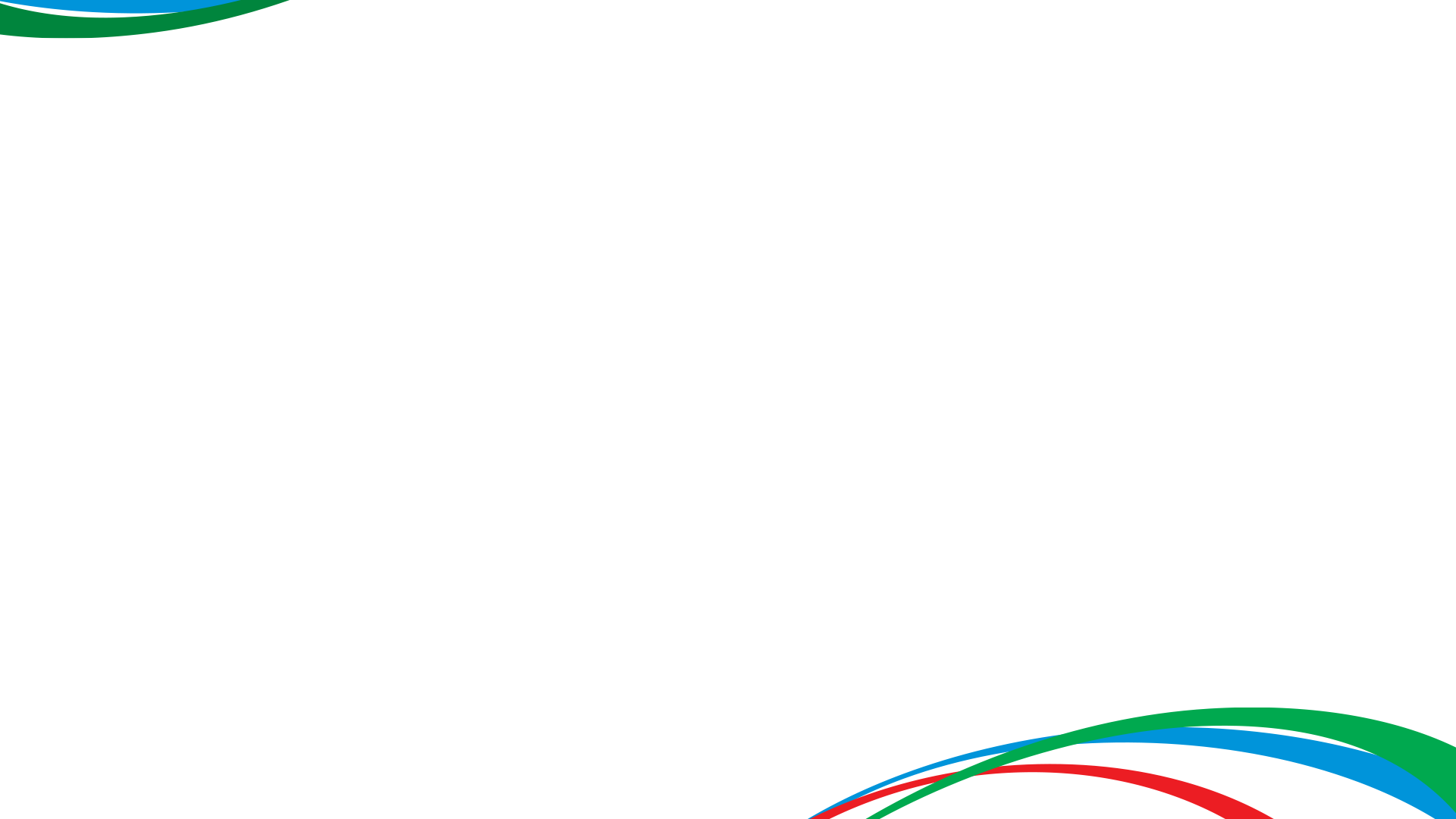 ЛЕКСИЧЕСКИЙ МИНИМУМ (А1)
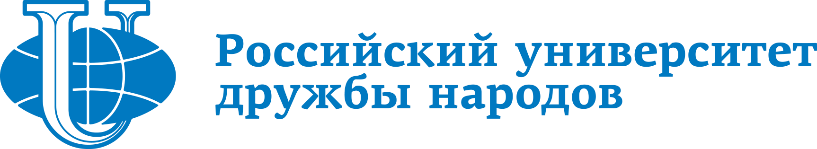 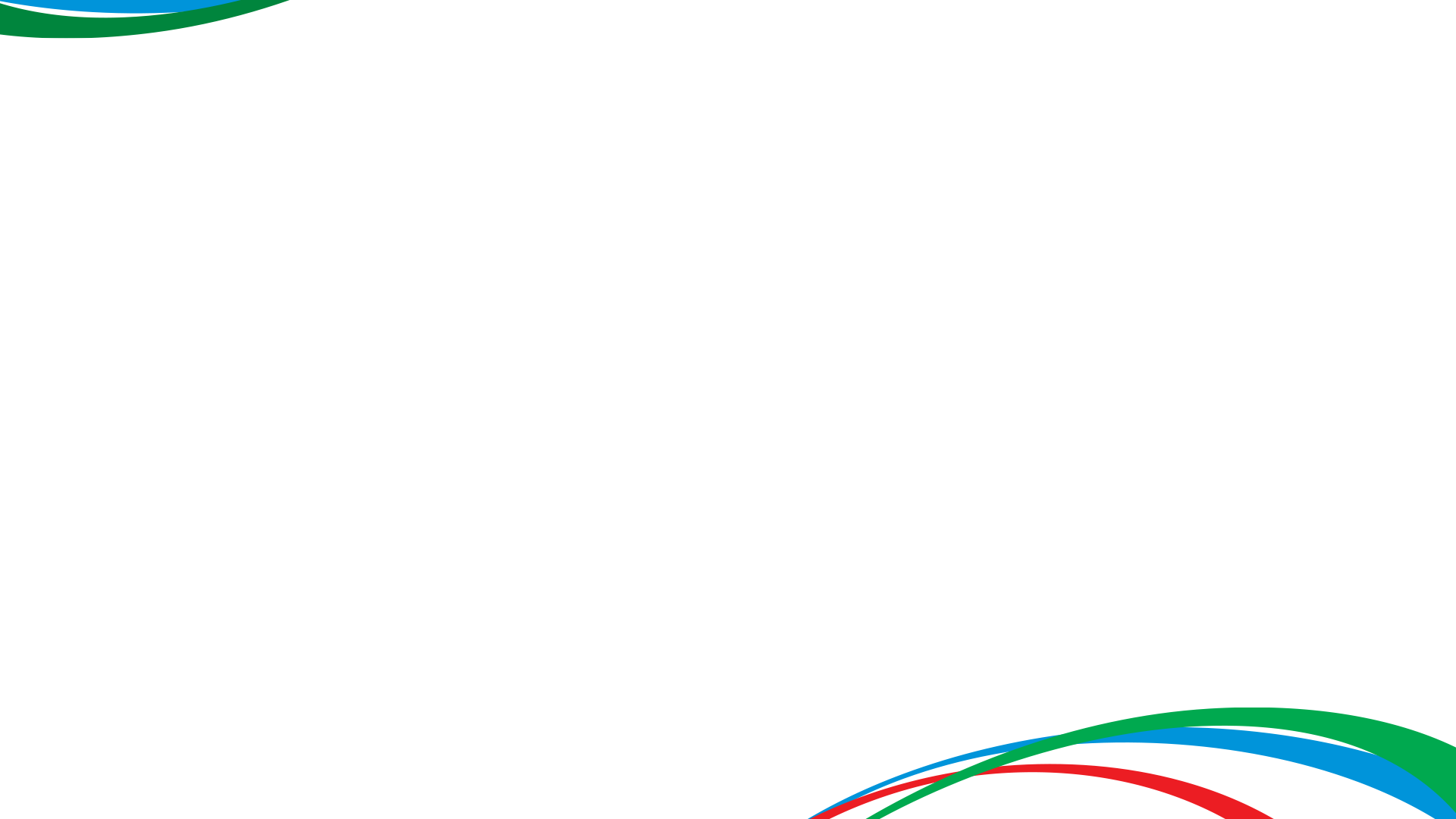 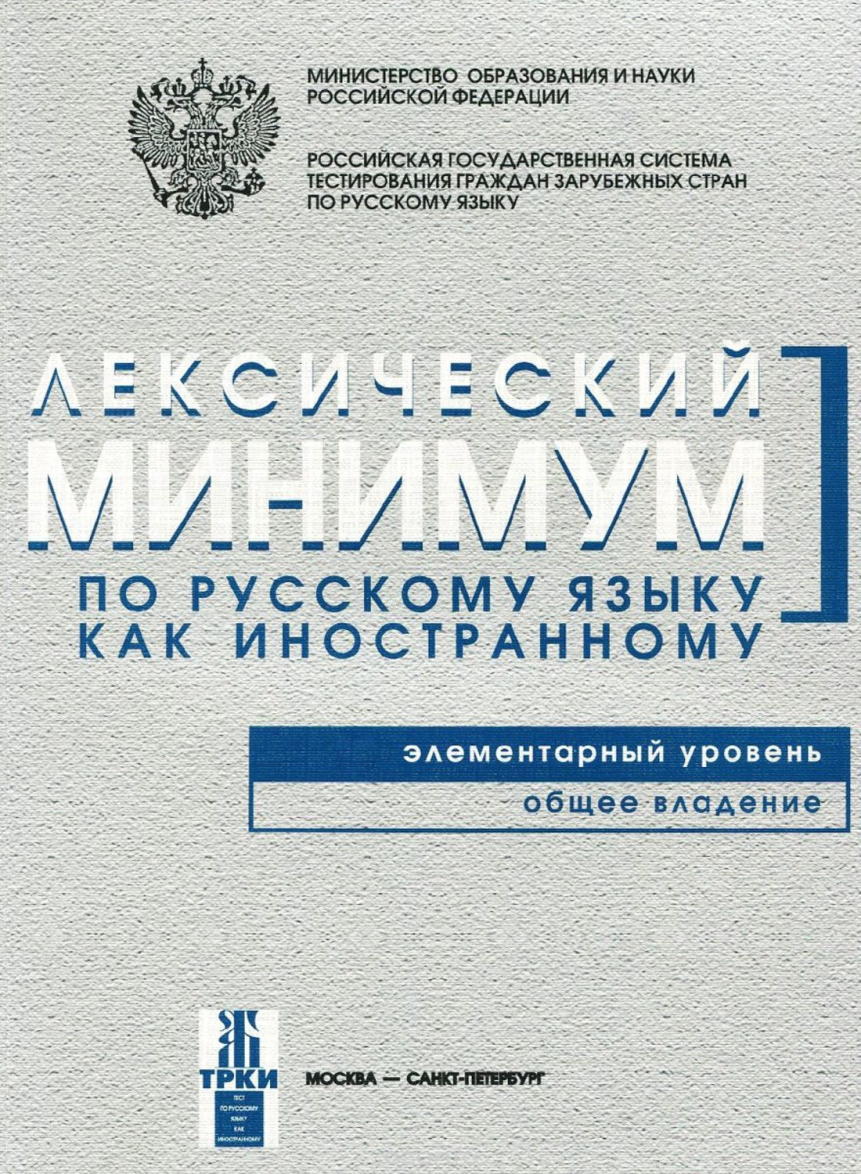 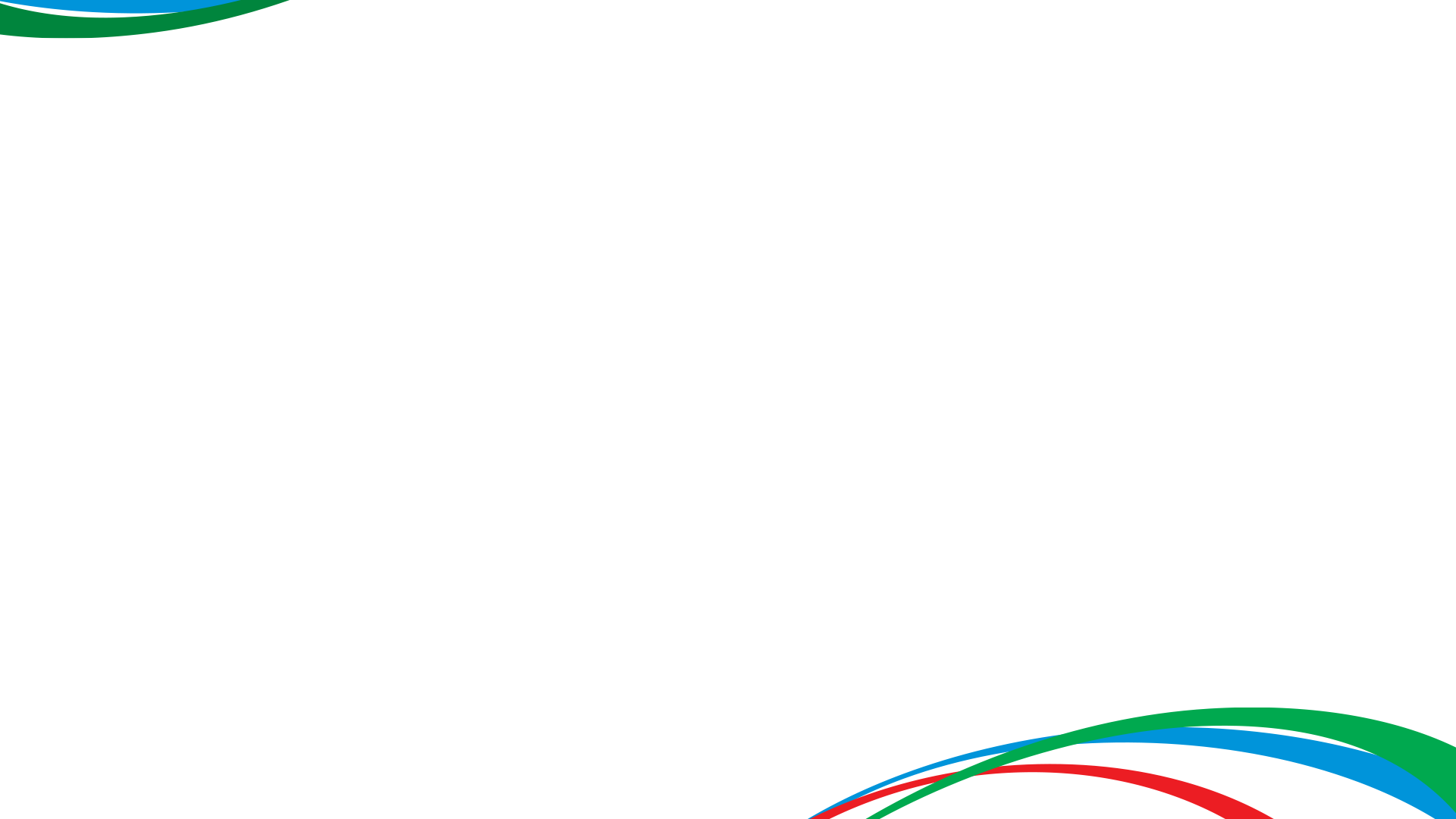 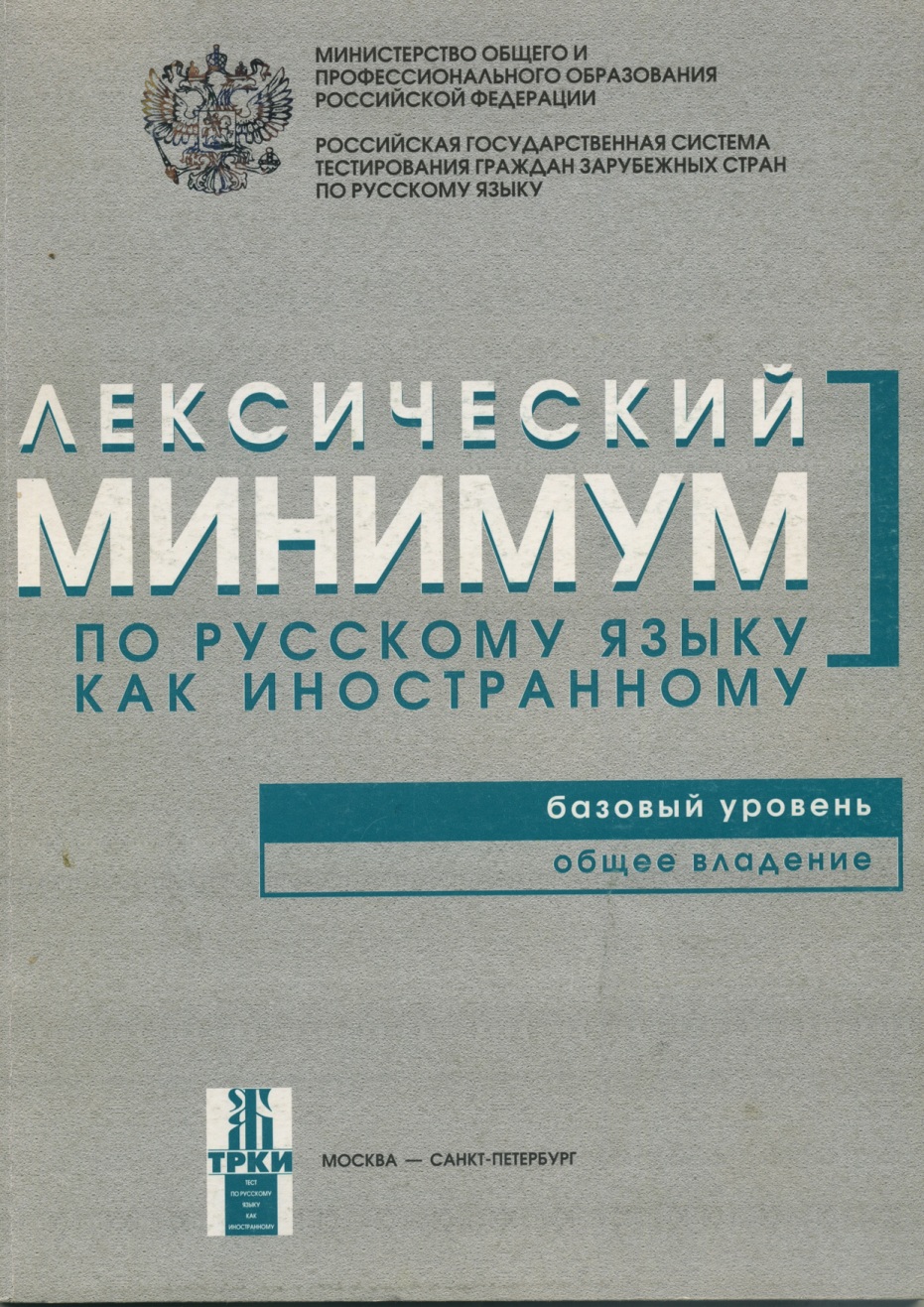 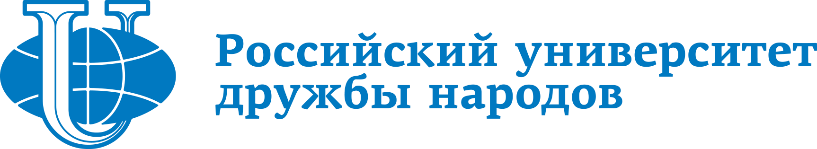 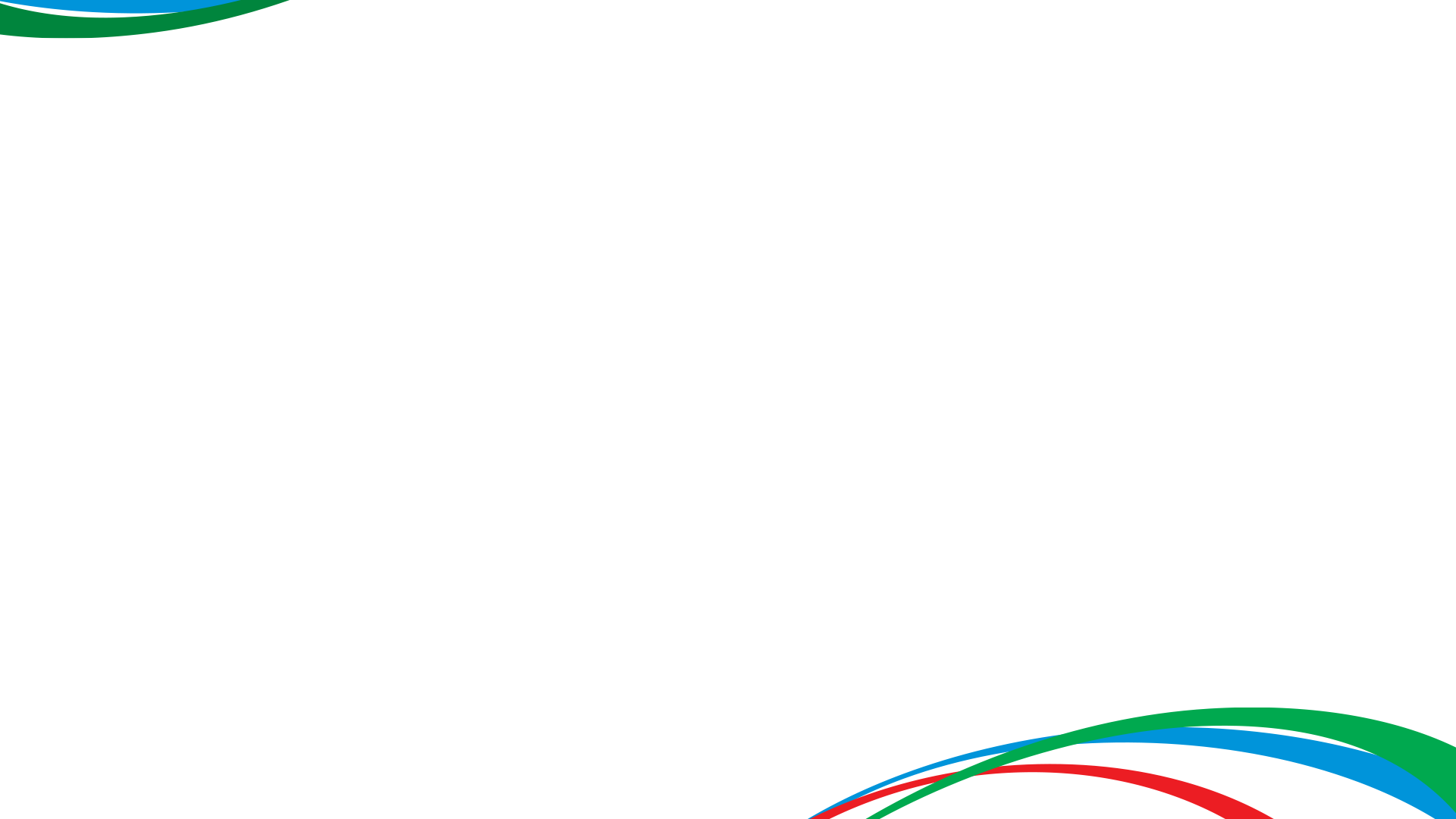 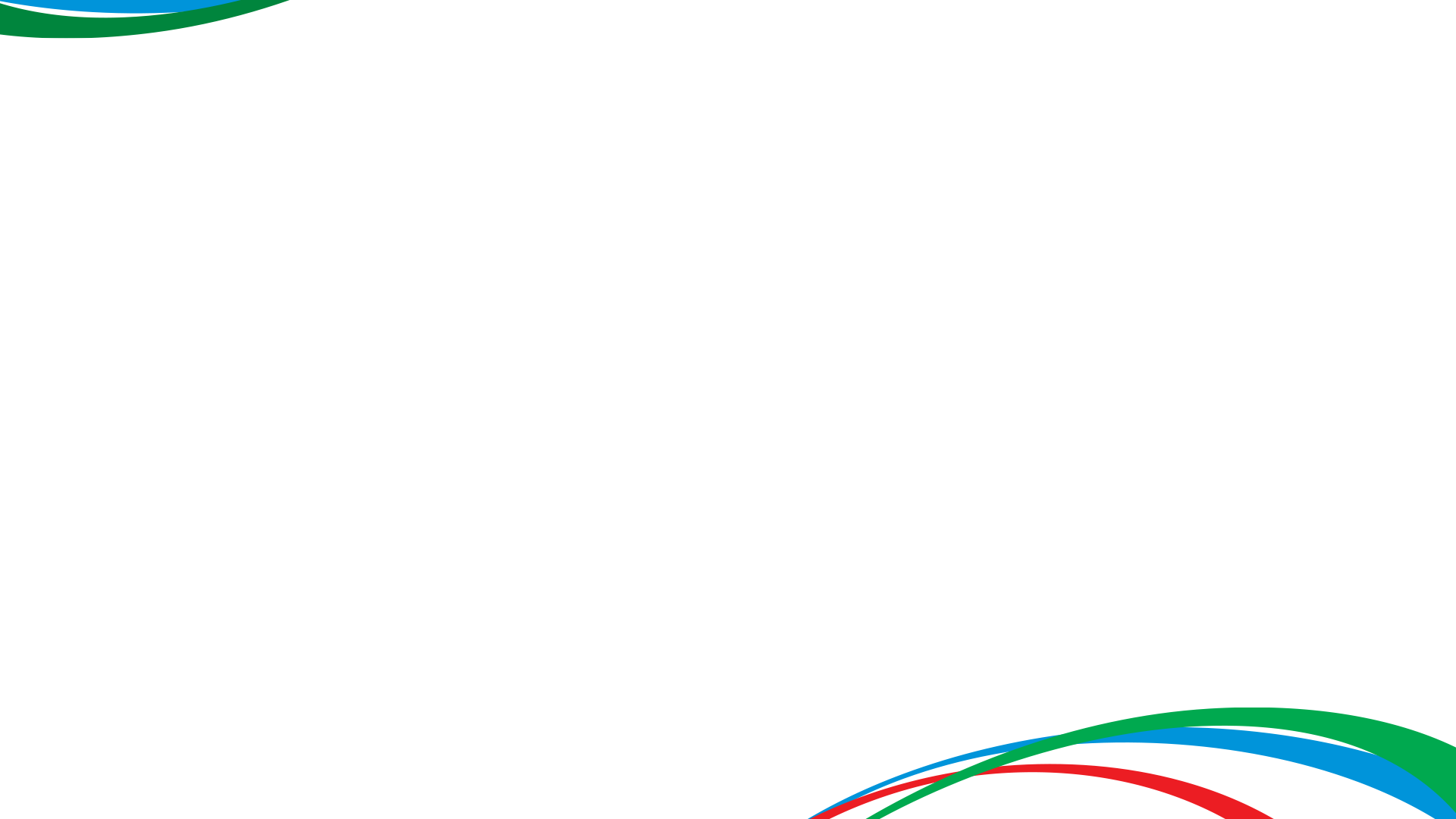 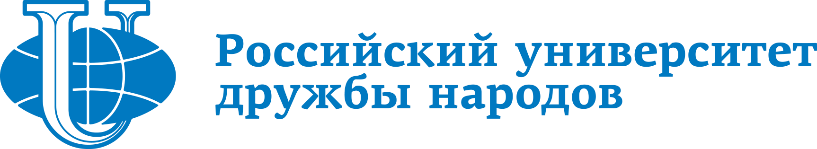 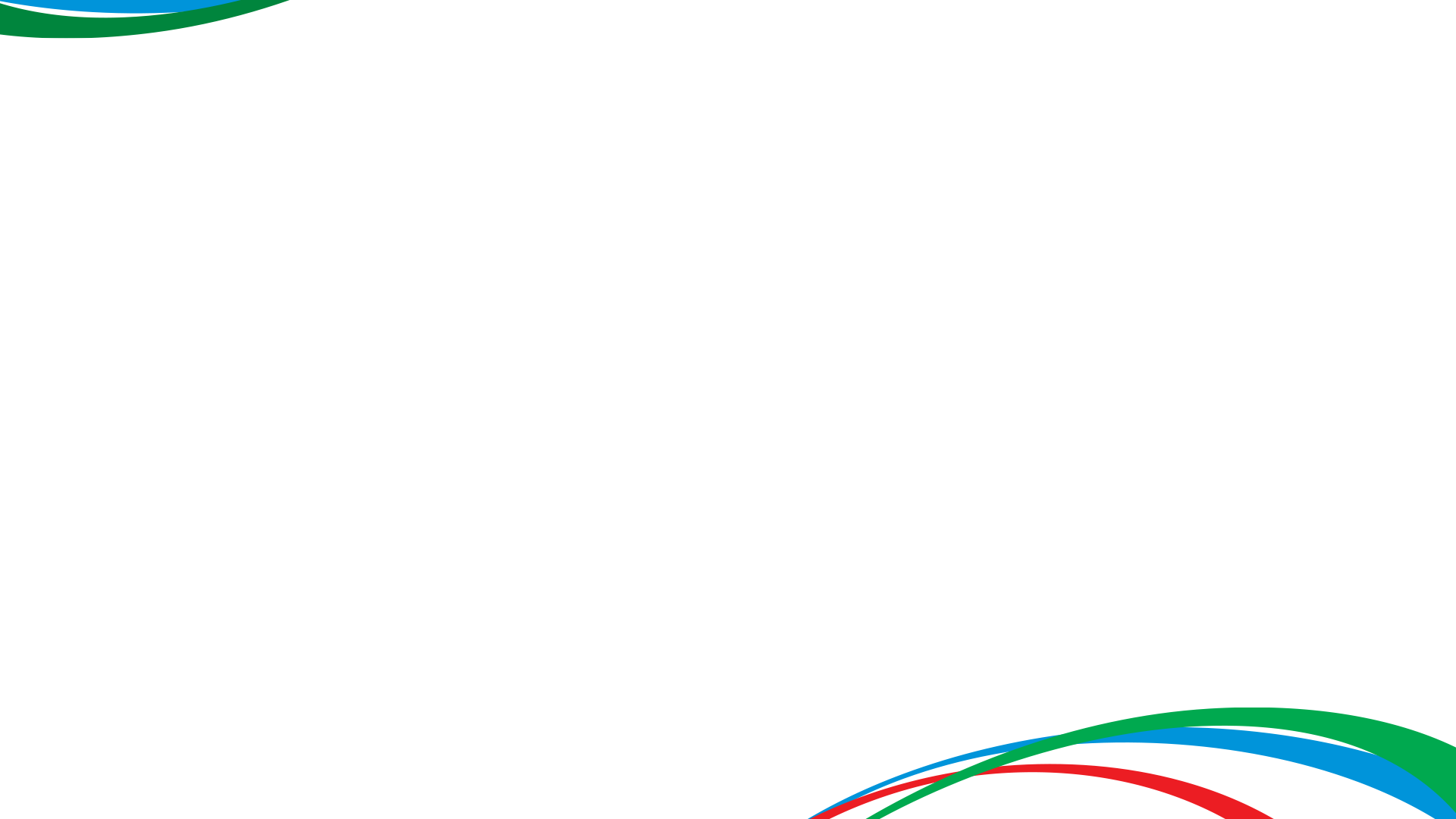 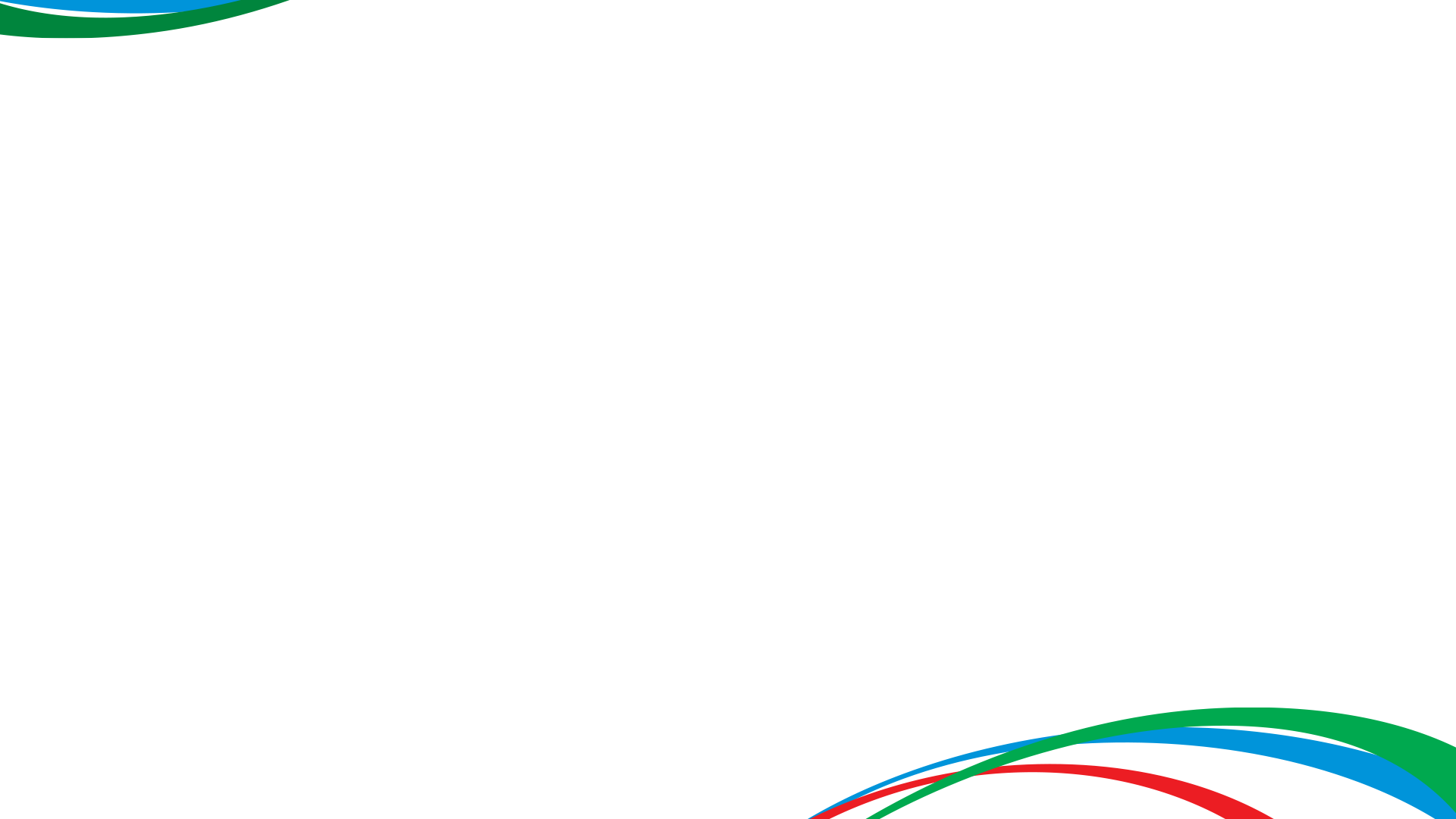 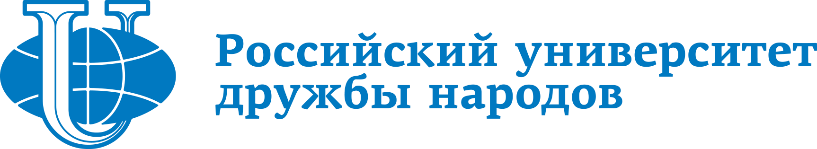 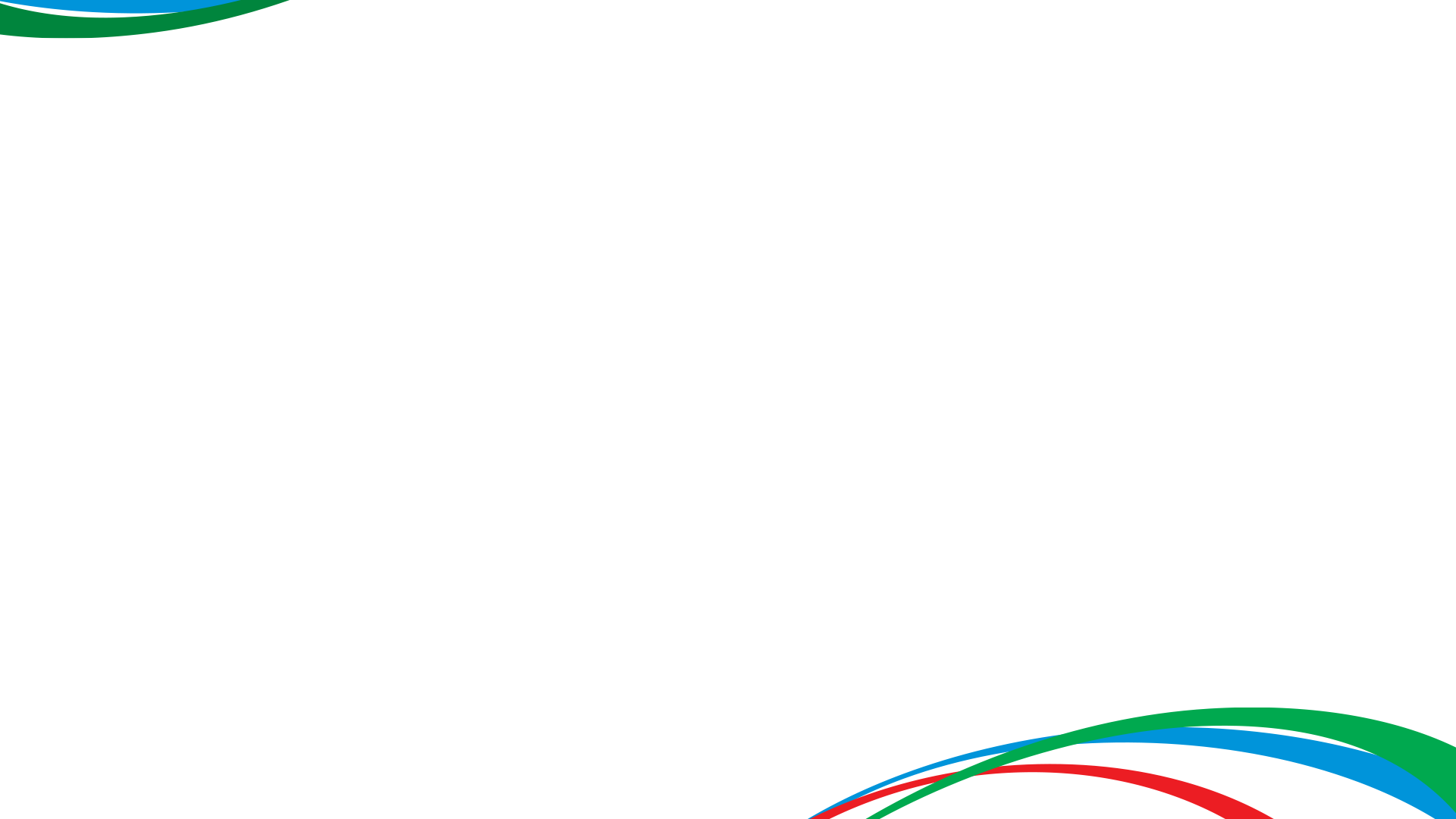 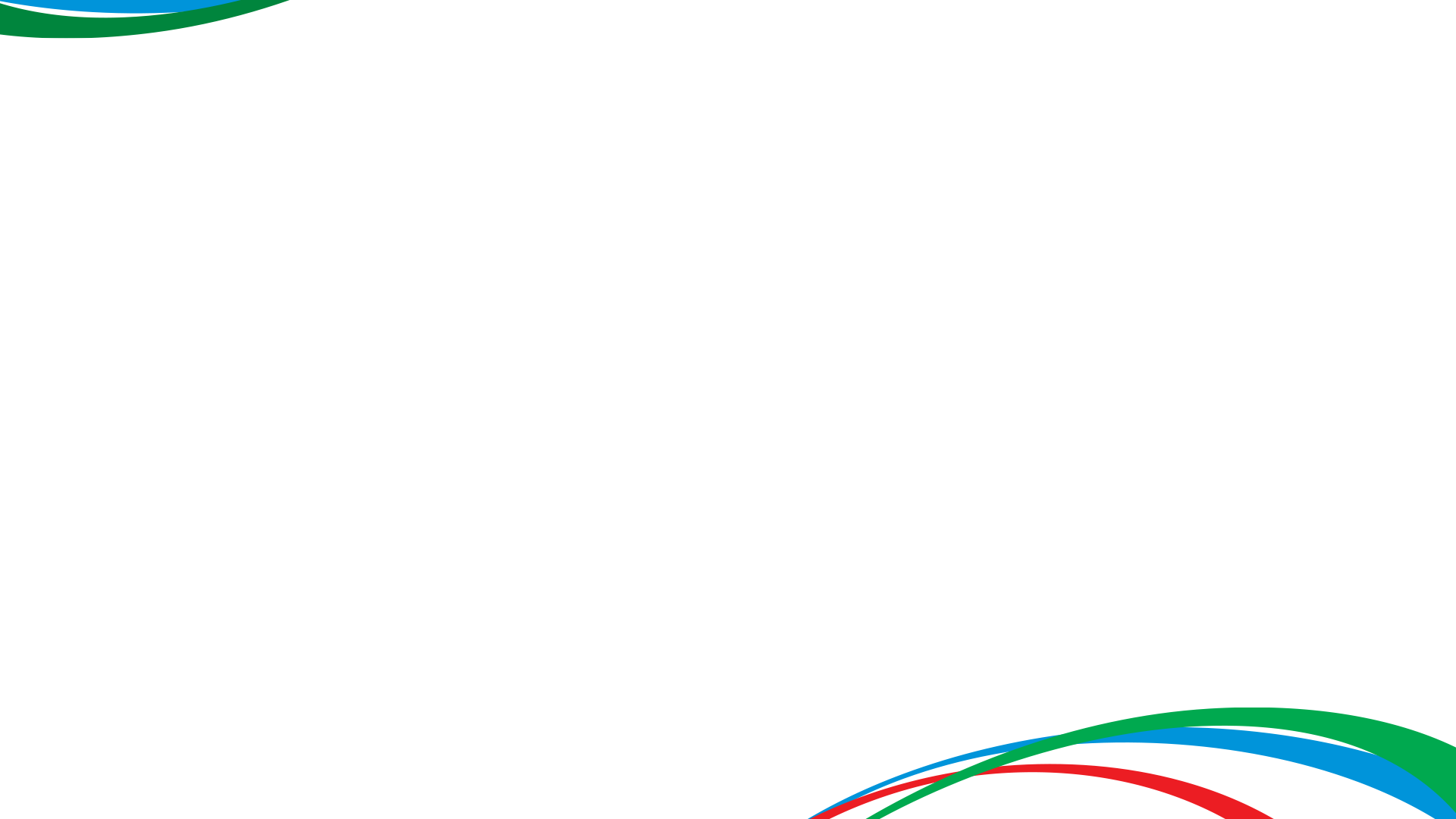 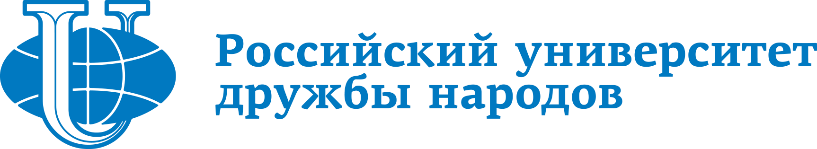 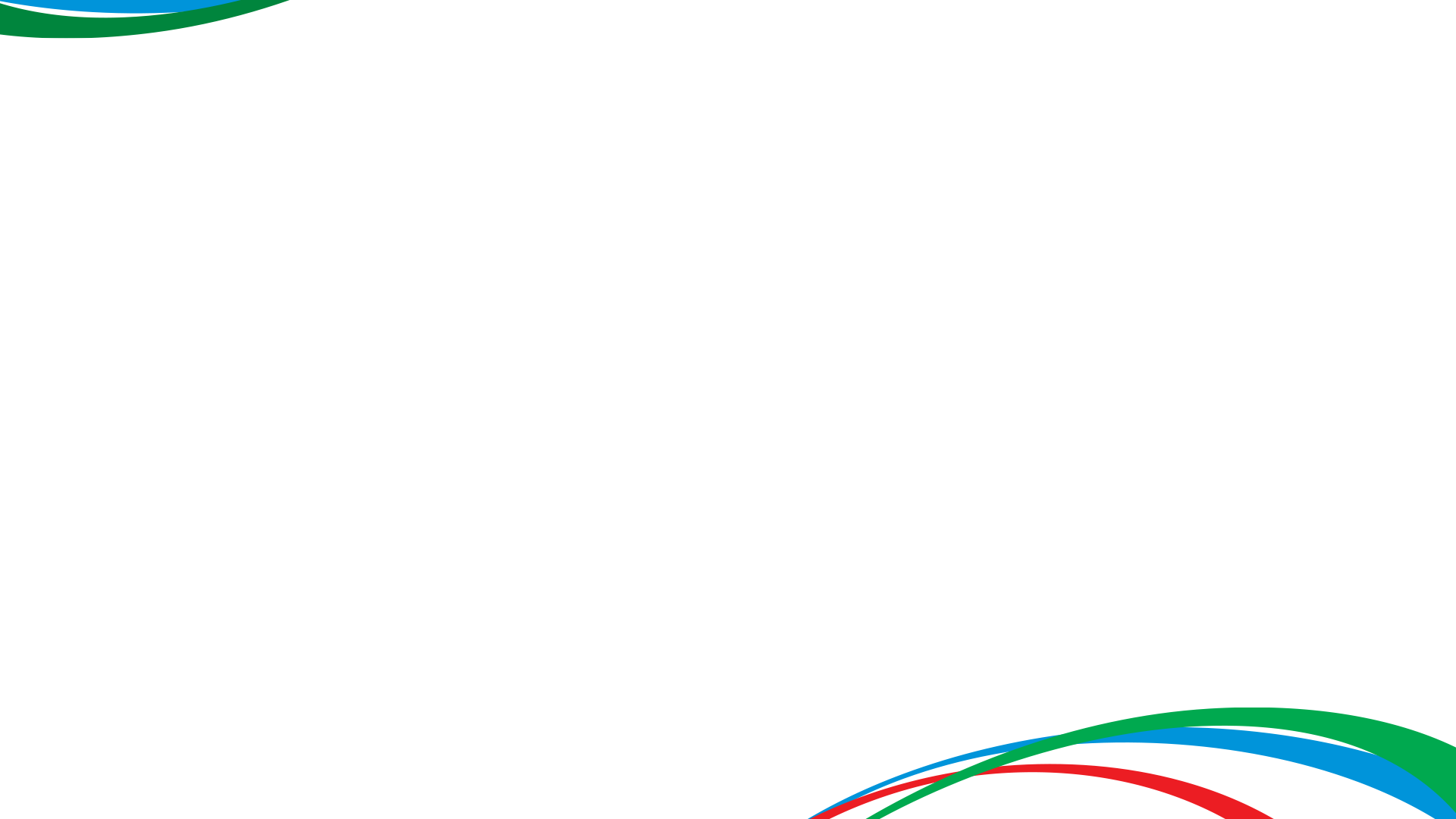 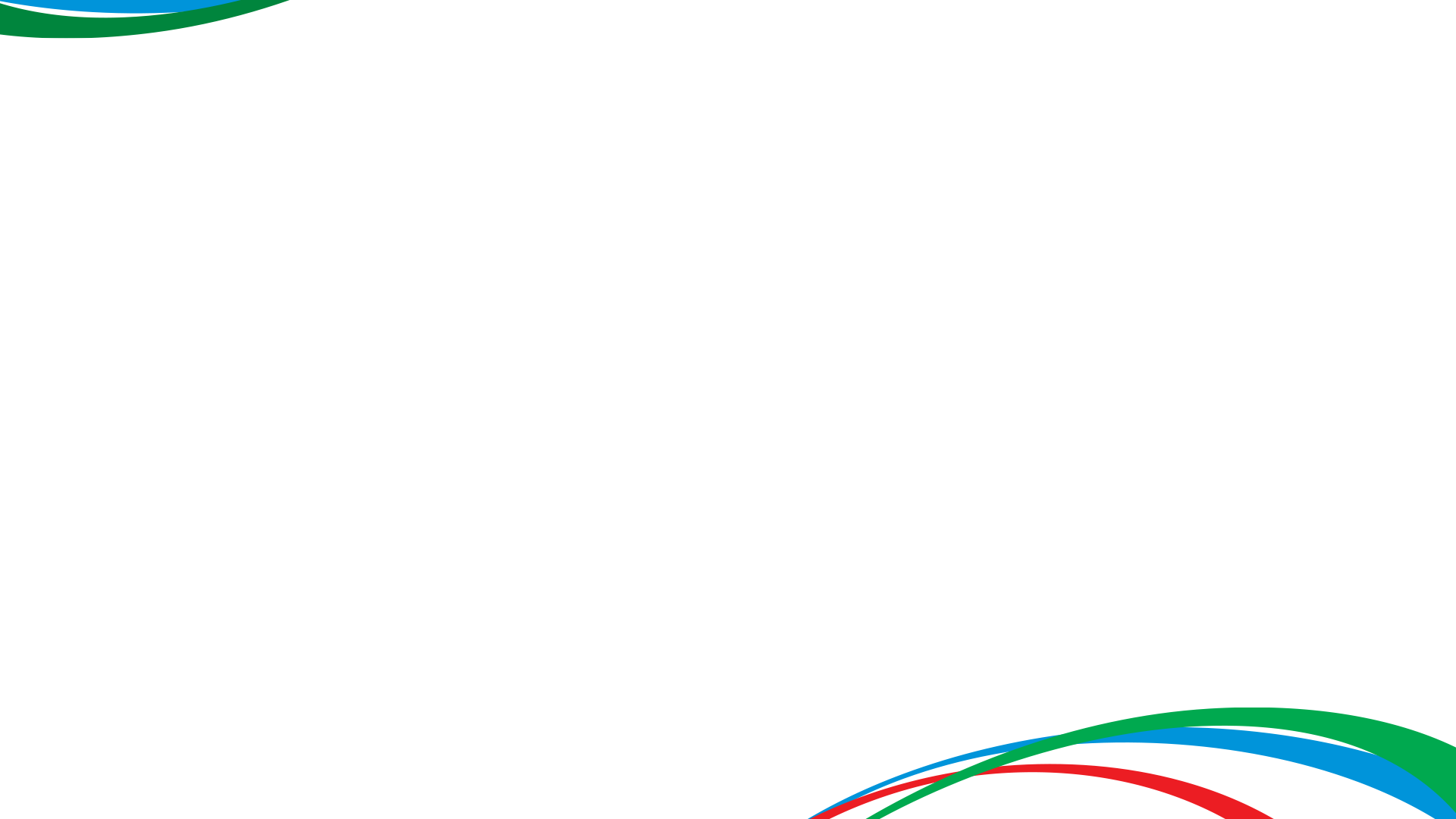 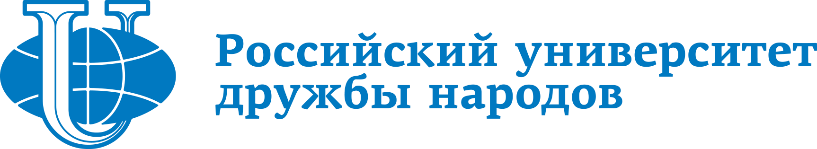 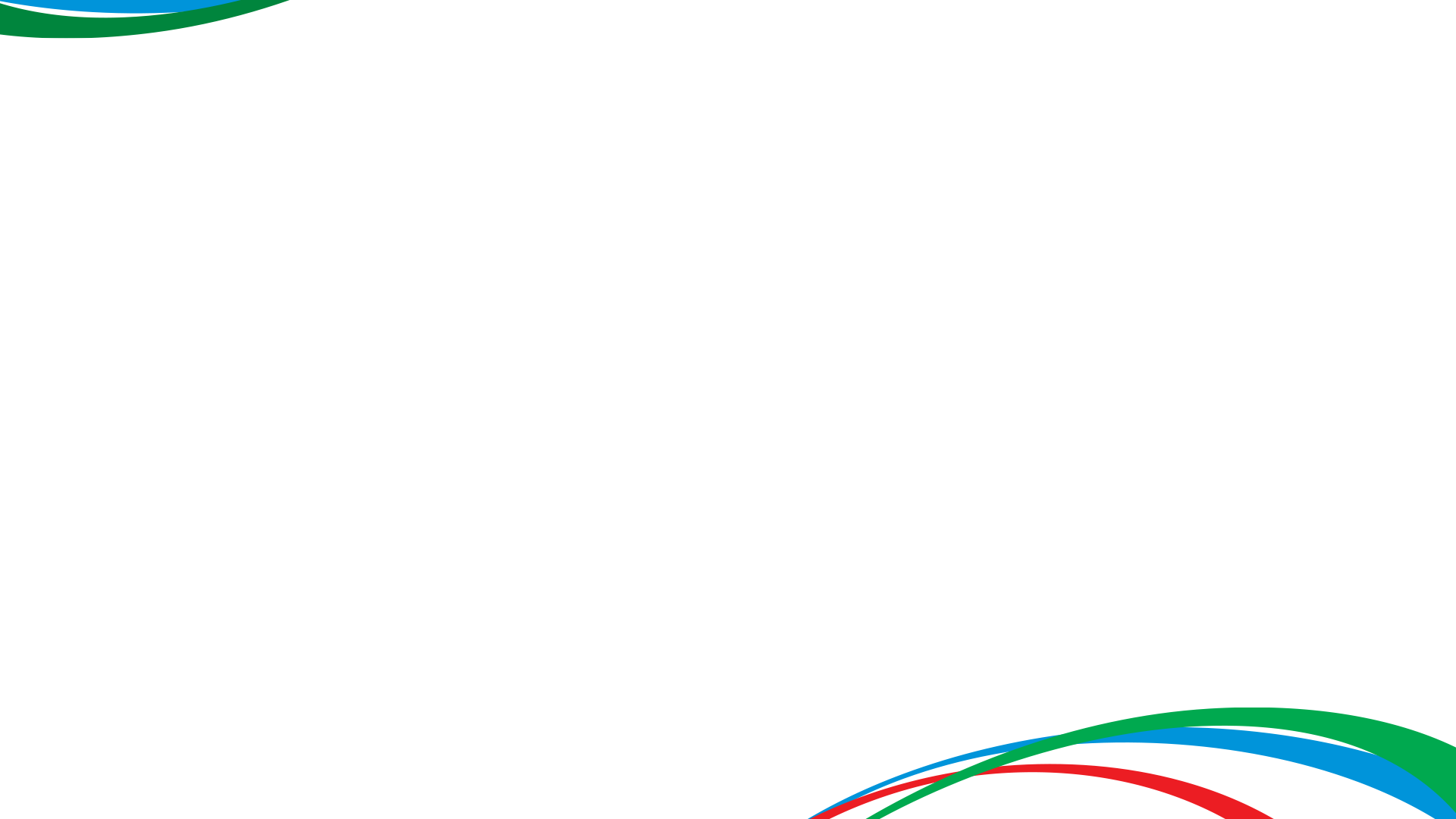 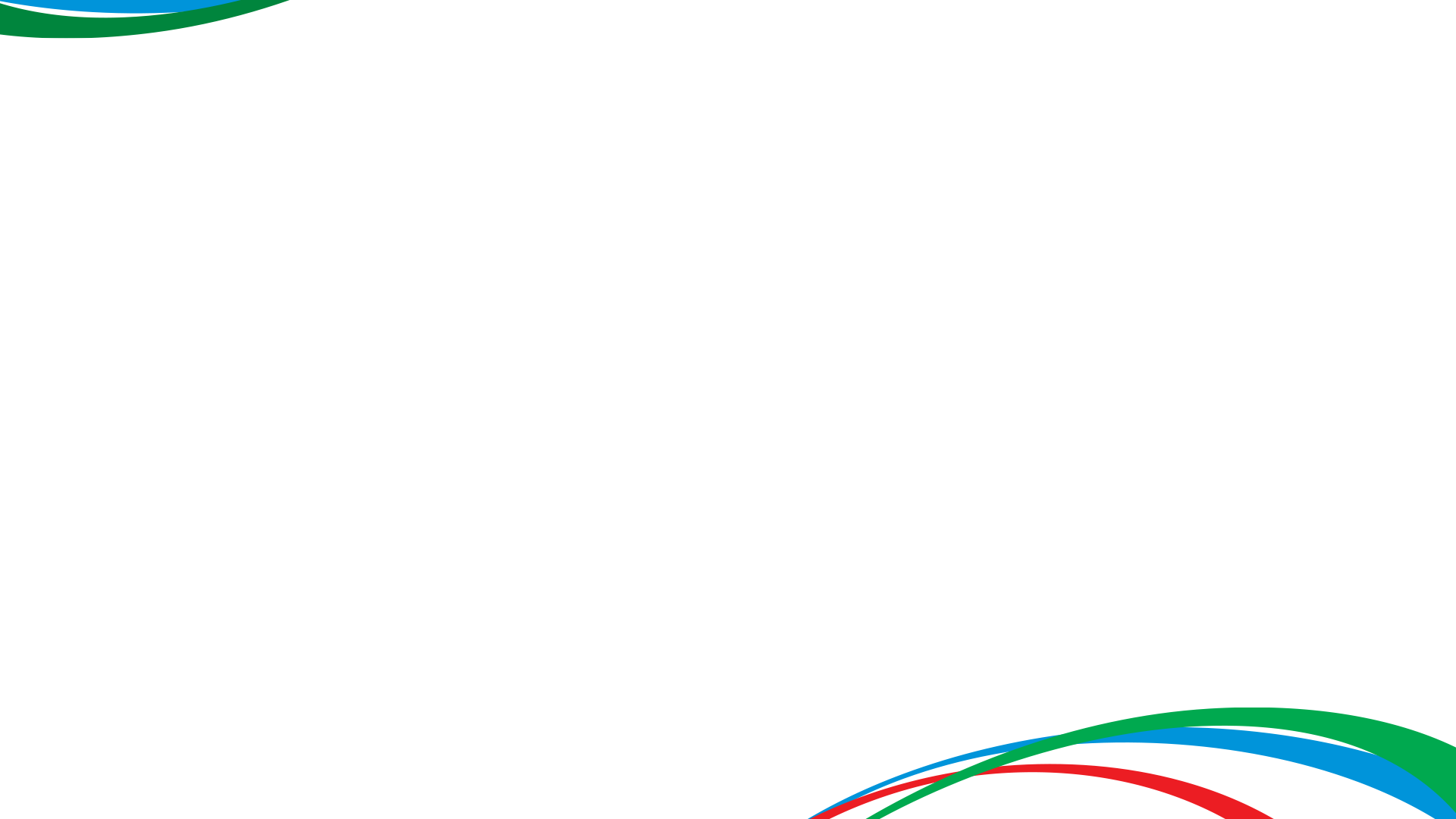 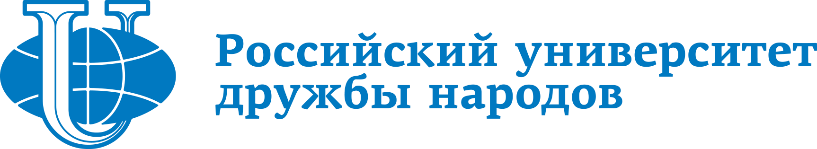 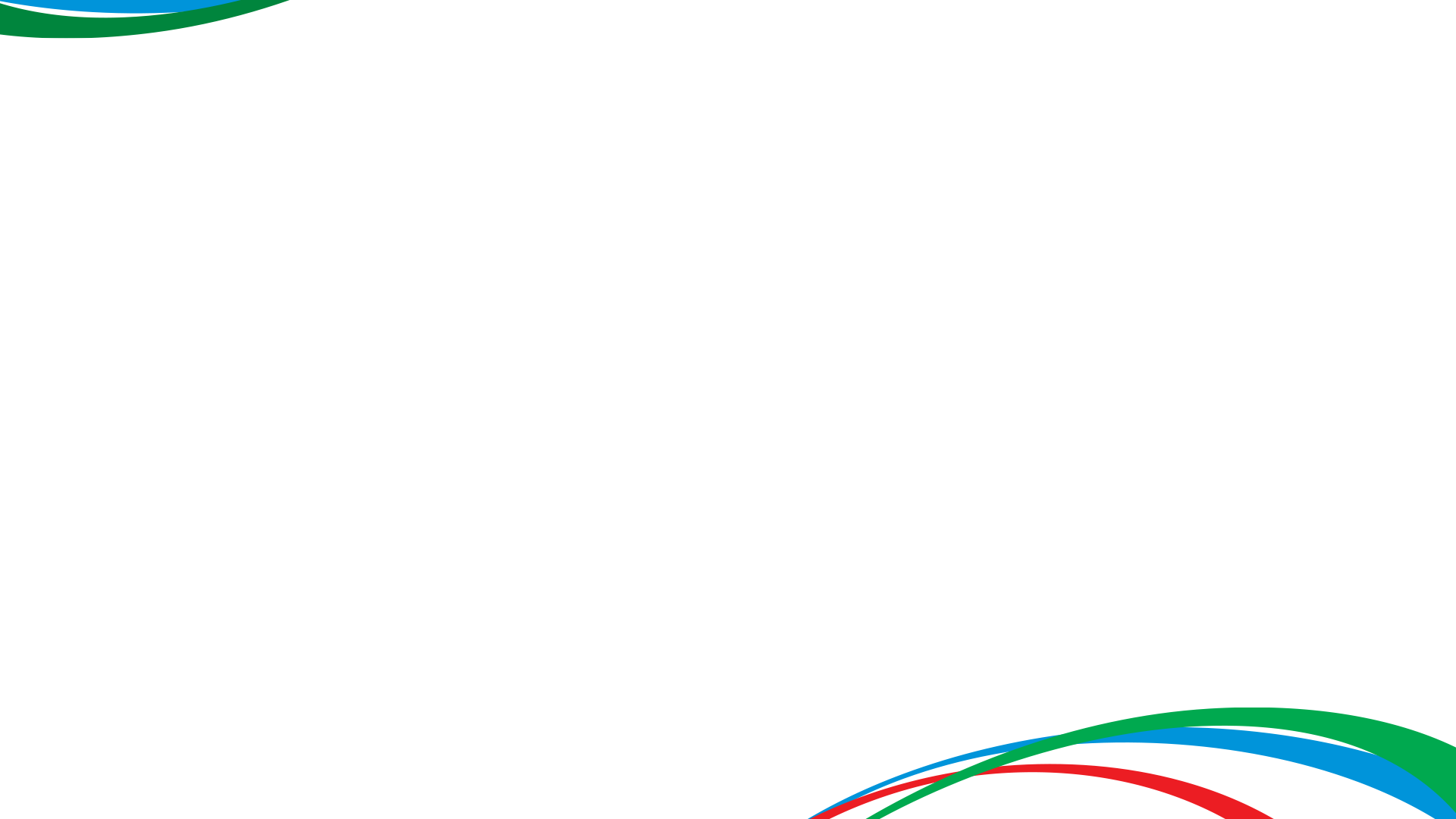 Что же такое  лексический минимум?
Попытки создания лексического минимума были предприняты в 1968 году.
На магнитную плёнку были записаны беседы, диалоги в магазинах, в поликлинике, разговоры по телефону 678 основных и 919 второстепенных информантов.
В список вошли слова, встретившиеся в 400 порциях не менее 8 раз.
На основе анализа сначала был составлен глагольный словарь, а затем лексический минимум.
Гипотеза создания Лексического минимума хорошо выражена в словах Яна Коменского: Учитель не должен учить столько, сколько сам может, но столько, сколько ученик может понять.
Методические принципы, положенные в основу лексических минимумов:
Ситуативность
Тематическая ценность
Профессиональная направленность
Методическая целесообразность (соотношение с изучаемой грамматикой, фонетикой, с учебной литературой)
Однако словарь –минимум не должен рассматриваться как предел, который нельзя переступить
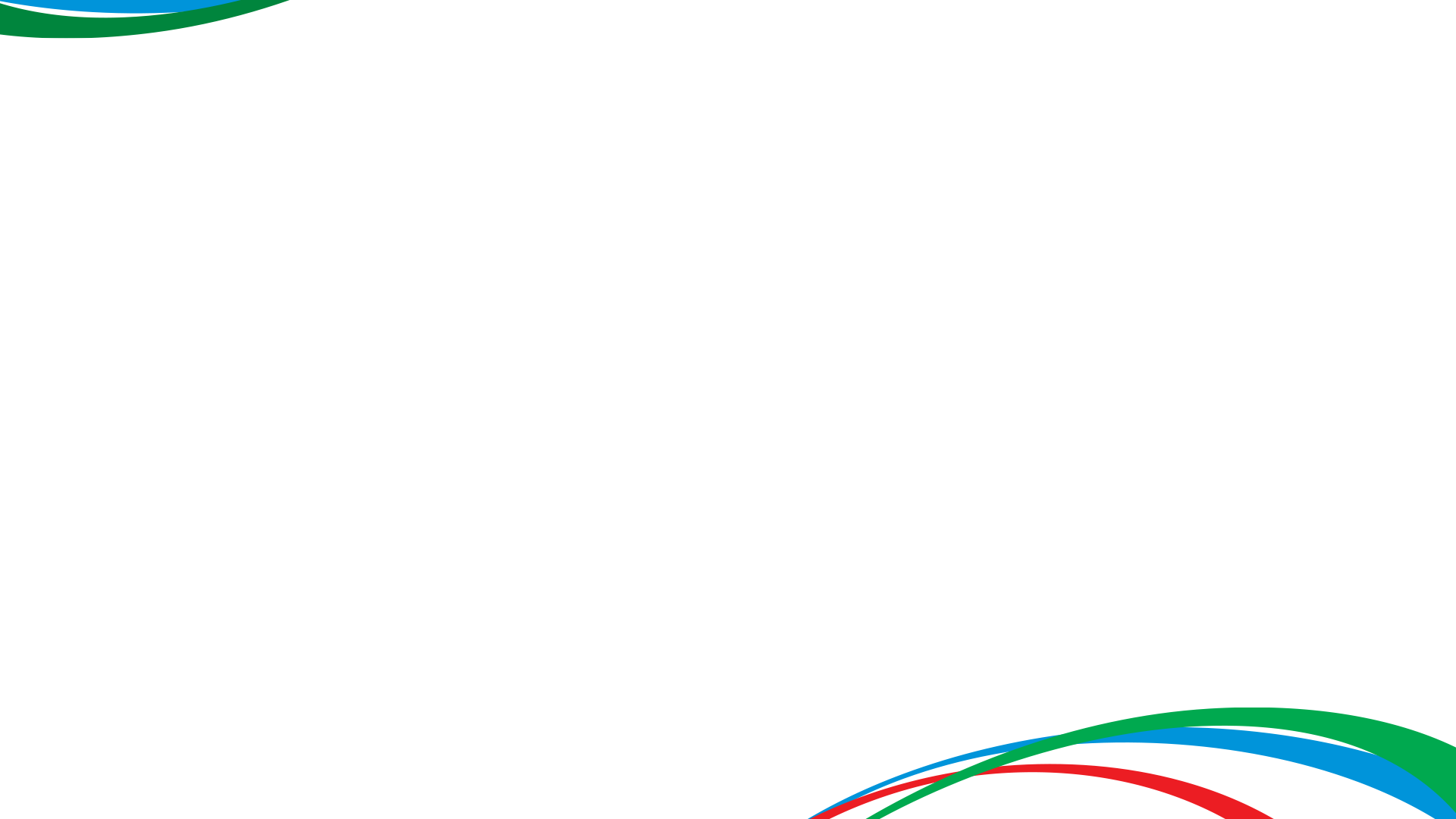 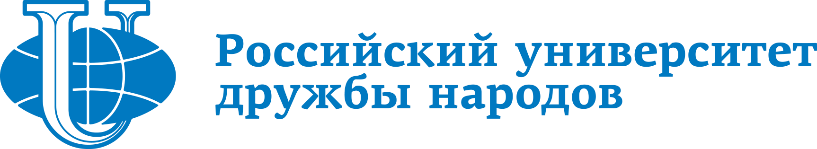 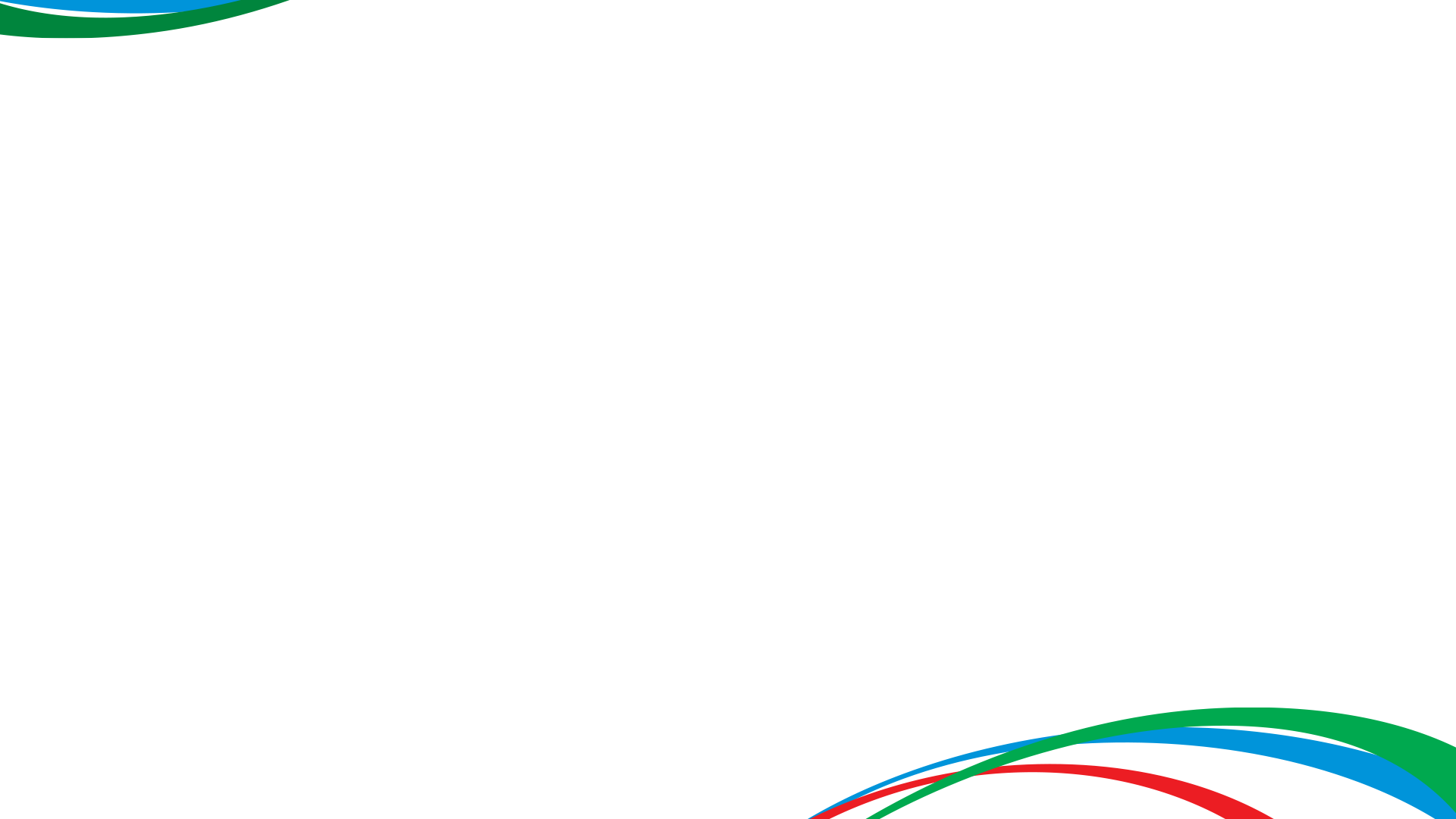 Почему нужны лексические минимумы?
 Известный филолог  Жинкин в книге «Психология речи» описал механизмы оперативной памяти при восприятии неродного языка. В частности, он сказал, что она (память) не удерживает большого количества слов.
Усвоение лексики связано с механизмом слуховой памяти, речедвигательным анализатором.
Как известно, наша память делится на долговременную и кратковременную.
" Отбор слов и конструкций происходит в долговременной памяти,- писал Н.И. Жинкин,- а операции сочетания слов на основе определенных правил складываются в оперативной памяти»
Кратковременная память
Кратковременная память  обслуживает речевую деятельность  человека очень ограниченное время, примерно 20 секунд. Но процесс забывания при необходимости можно задержать на сравнительное долгое время путем повторения. Повторение обеспечивает, с одной стороны, удержание материала в КП, а с другой- способствует переводу материала в ДП.
Долговременная память:
 Её задача состоит в сохранении языковых правил, лексико-грамматических схем, сочетания слов, необходимых для кодирования и декодирования сообщений.
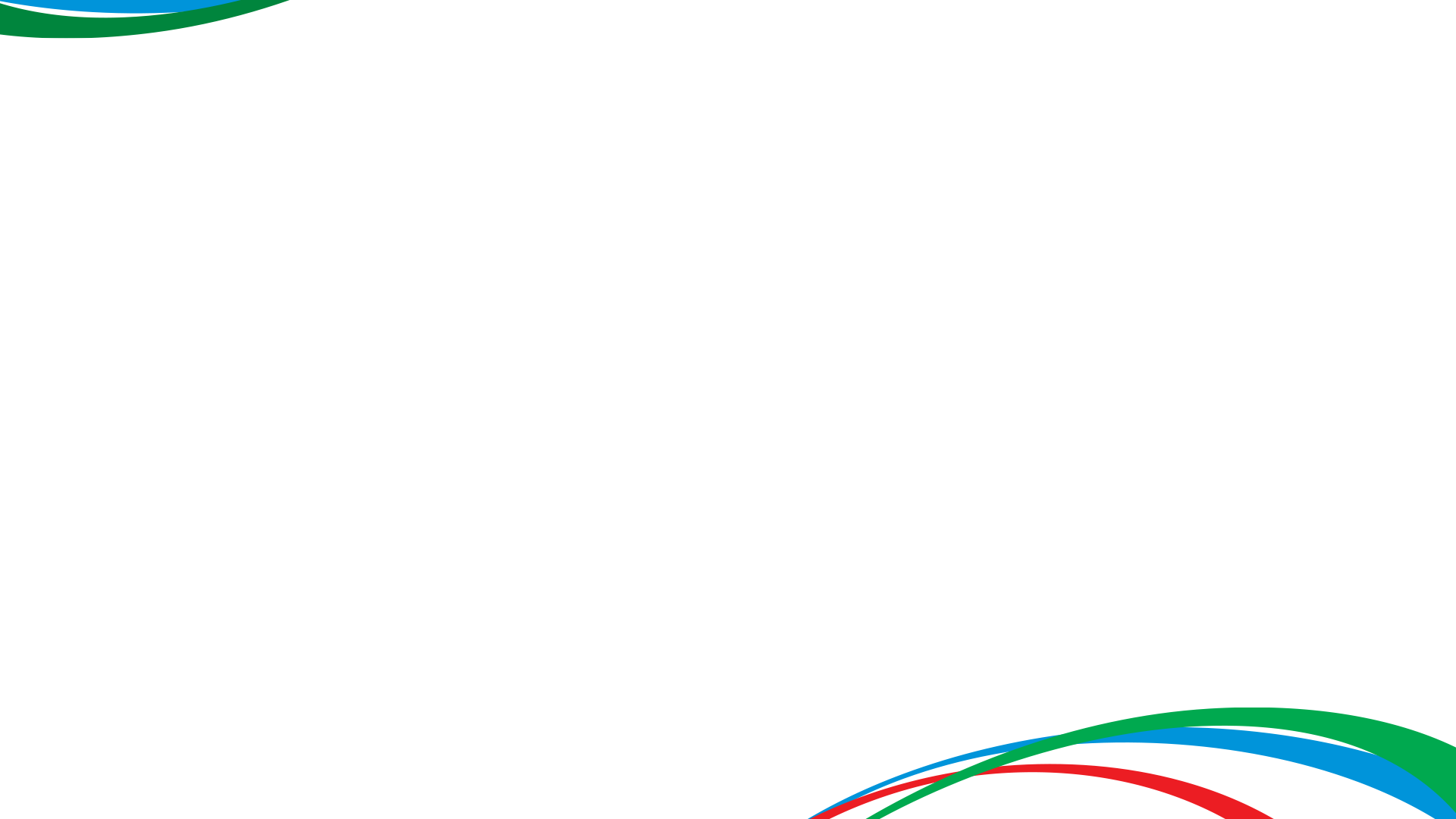 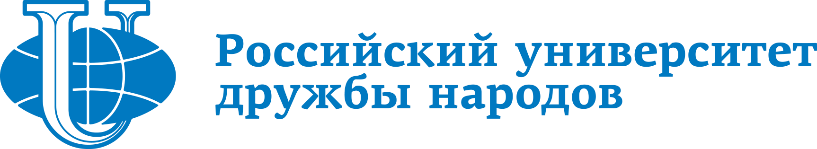 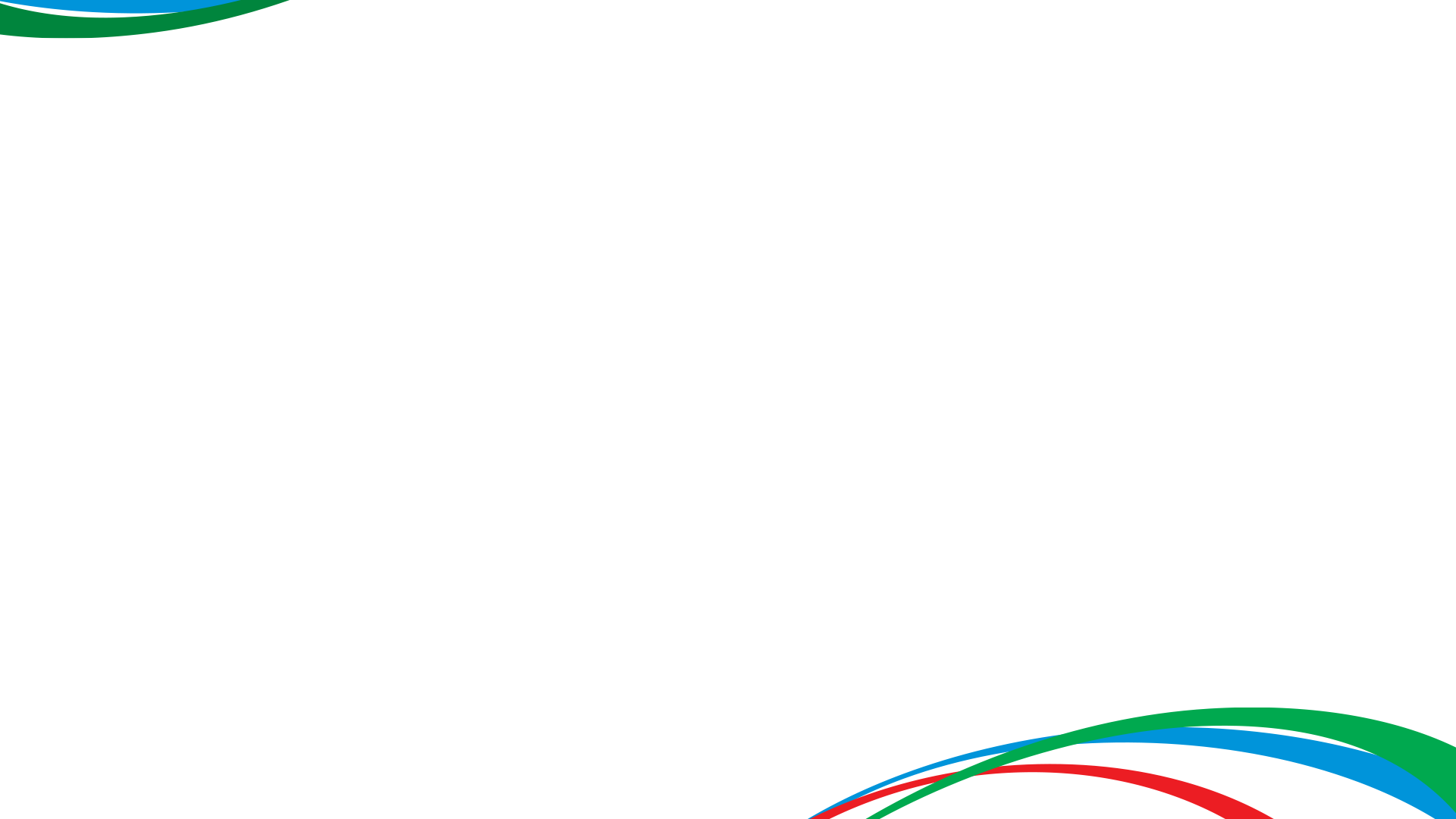 Для практики обучения ИЯ не менее важен вопрос использования произвольной и непроизвольной памяти. 
Произвольная память основана на целенаправленном запоминании и воспроизведении материала, непроизвольная- на запоминании языковых единиц без специально поставленной цели.
В процессе обучения целесообразно практиковать оба вида заучивания- произвольное и непроизвольное. Но всегда следует иметь в виду особенности выполняемой деятельности: в устной речи будут преобладать упражнения, рассчитанные на непроизвольное запоминание, в письменной - на произвольное, в подготовленной устной речи процент заданий на произвольное запоминание будет больше, чем в неподготовленной.
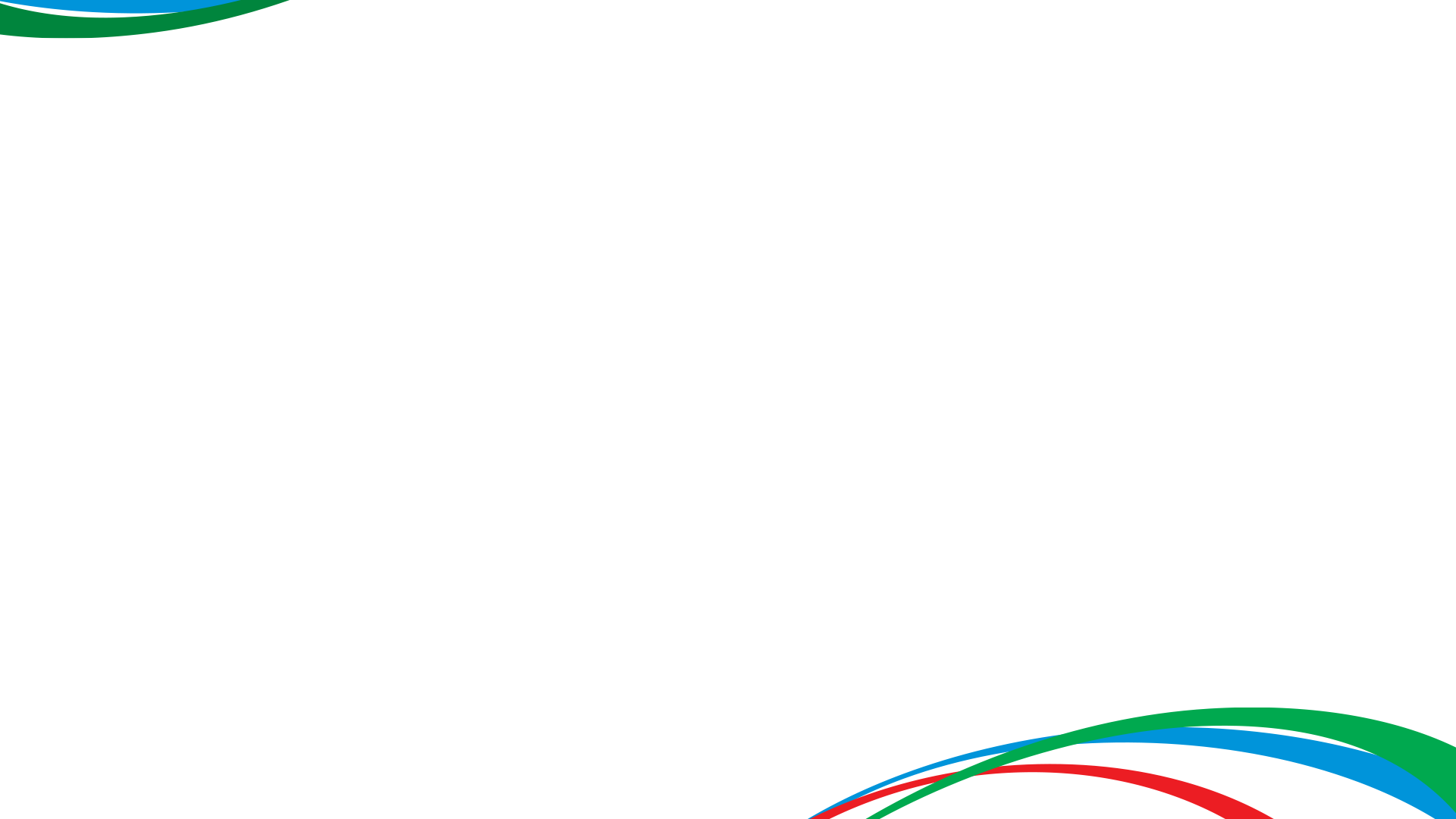 ТРУДНОСТИ В ПРЕПОДАВАНИИ РУССКОЙ ЛЕКСИКИ:1. Большой объём словарного запаса (4 тысячи корней)2. Сложная словообразовательная система (11 тысяч словообразовательных моделей)3.Сложная грамматическая организация (около 300 флексий)
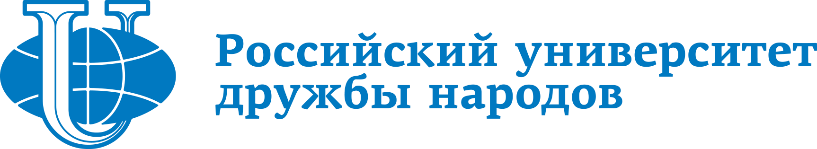 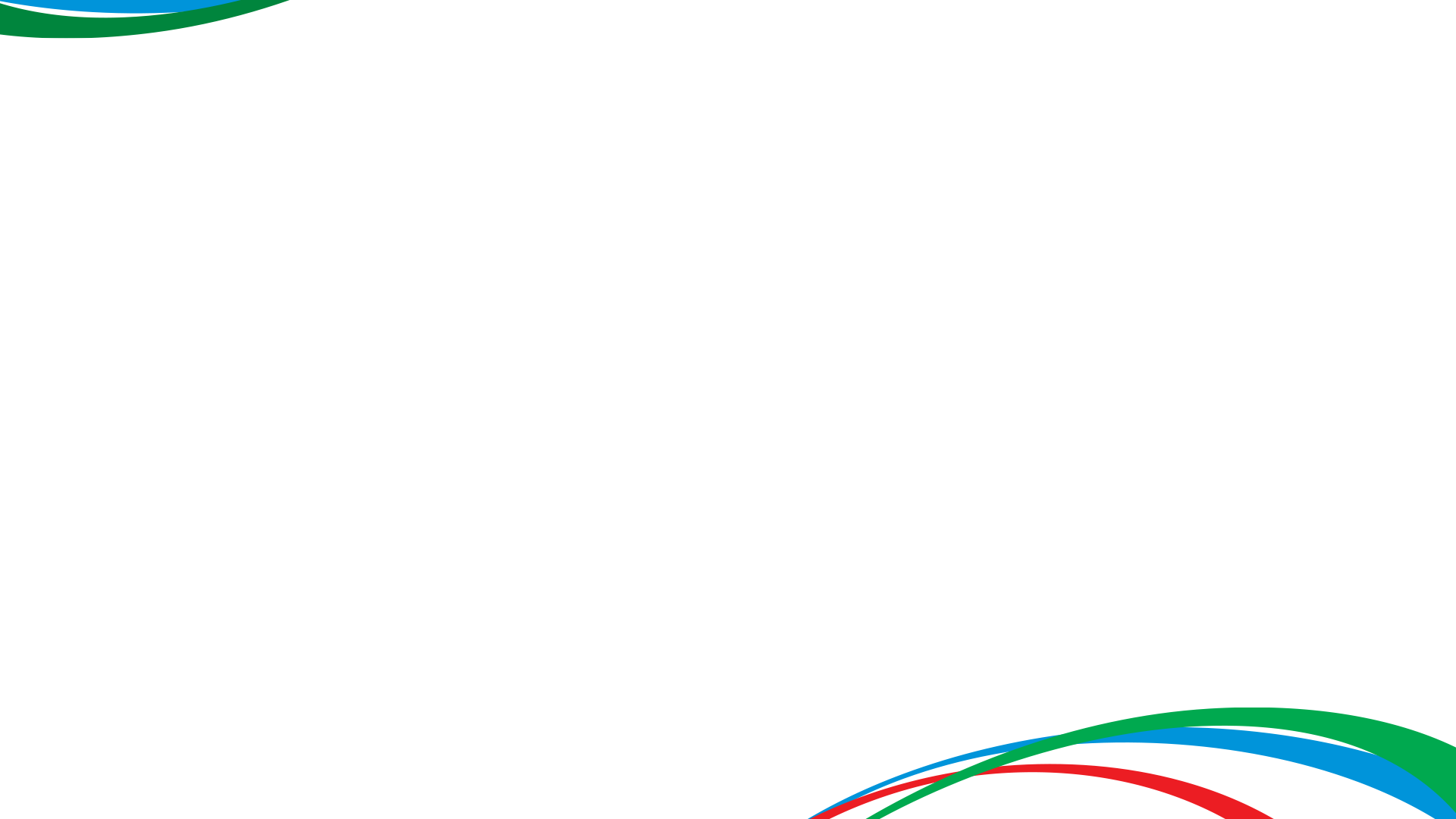 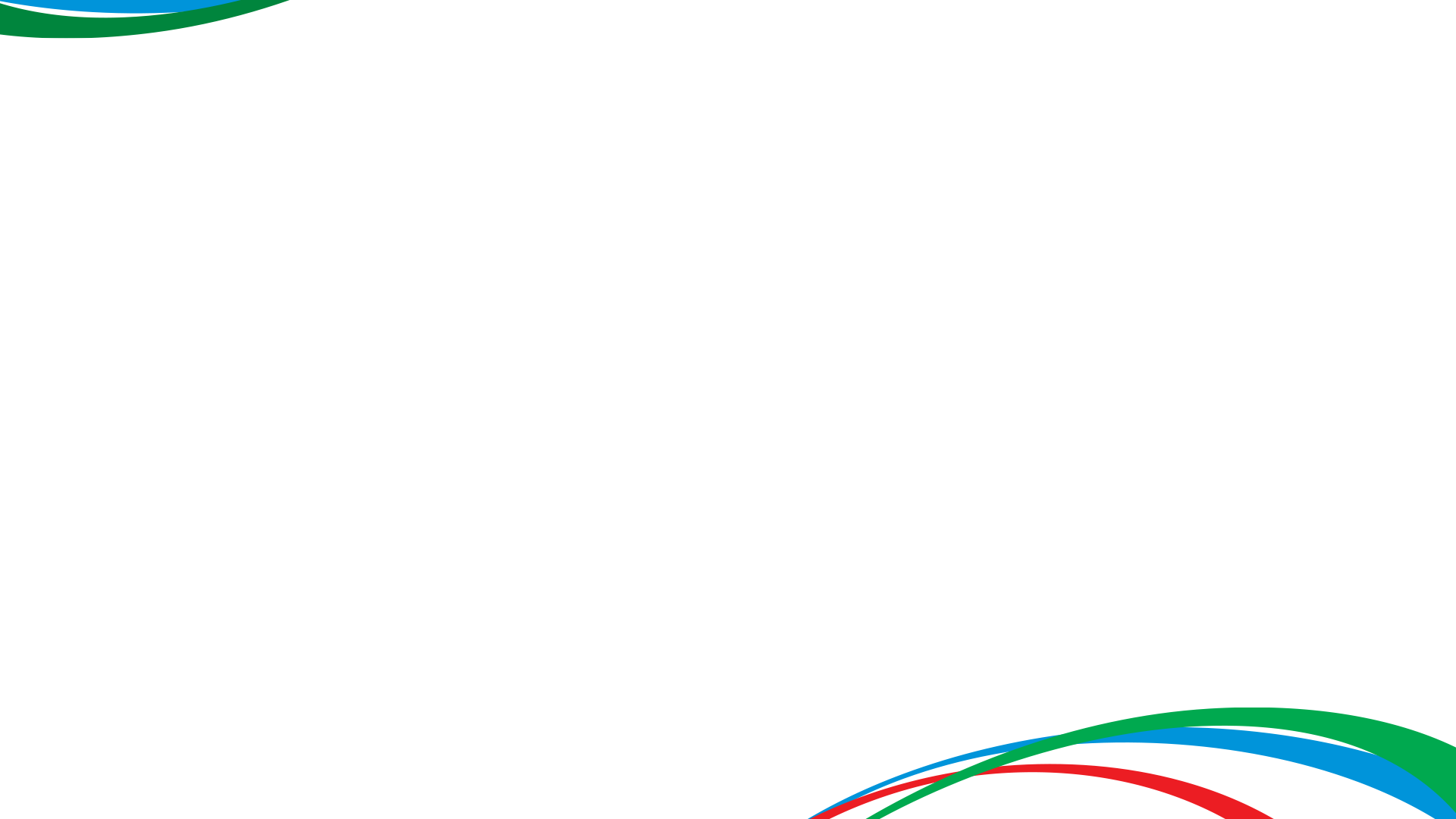 Система в обучении лексике
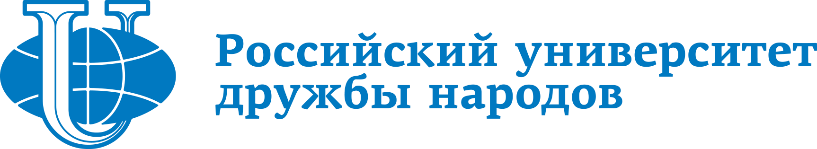 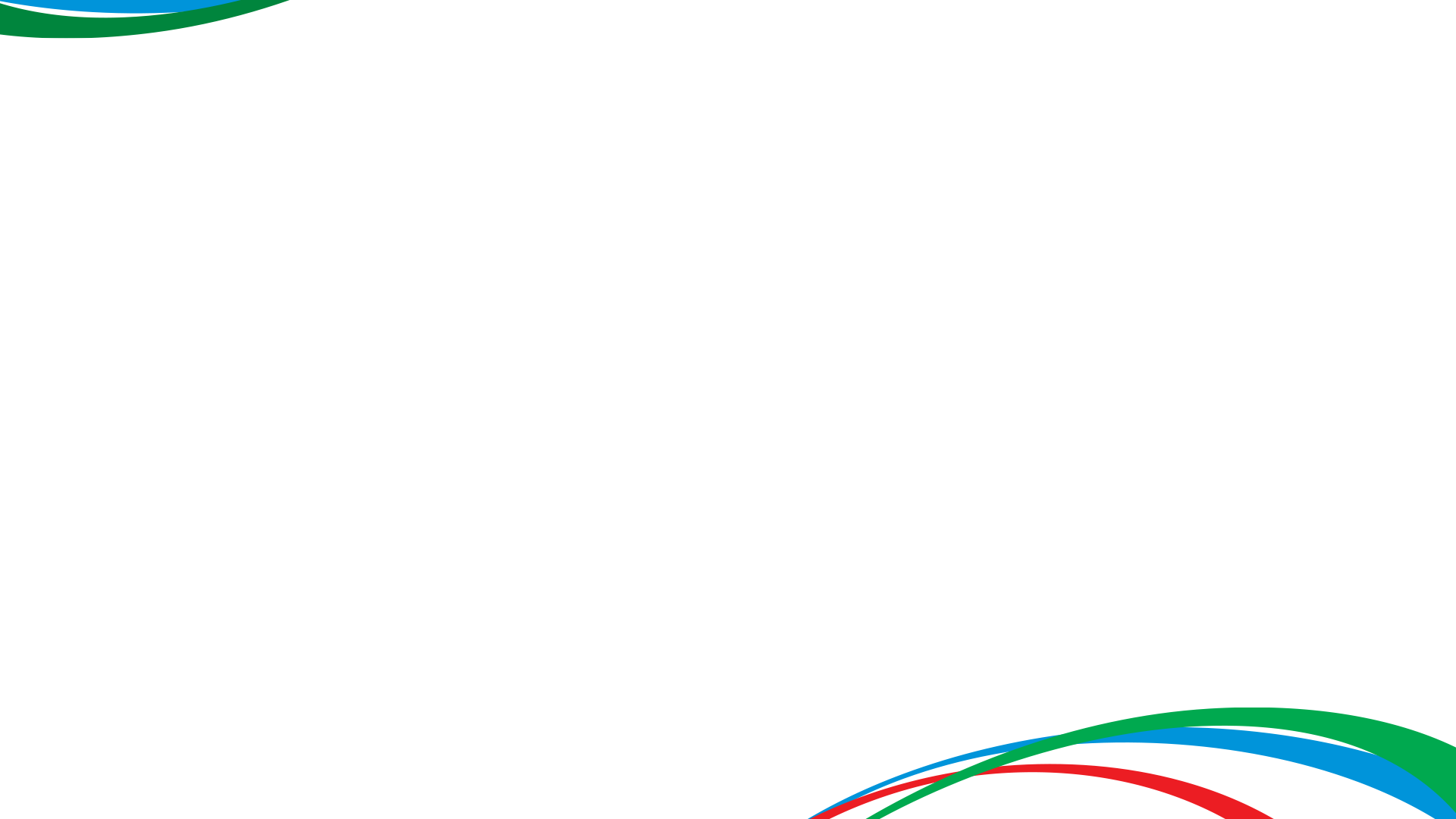 ВВЕДЕНИЕ НОВОЙ ЛЕКСИКИ
А) услышать слово, его звуковую характеристику
Б) увидеть слово и особенности его написания
В) сличить слово с особенностью его написания
Г) узнать его лексическое значение
Д) наблюдение в словосочетании, предложении
Е) произнести, прочитать, написать
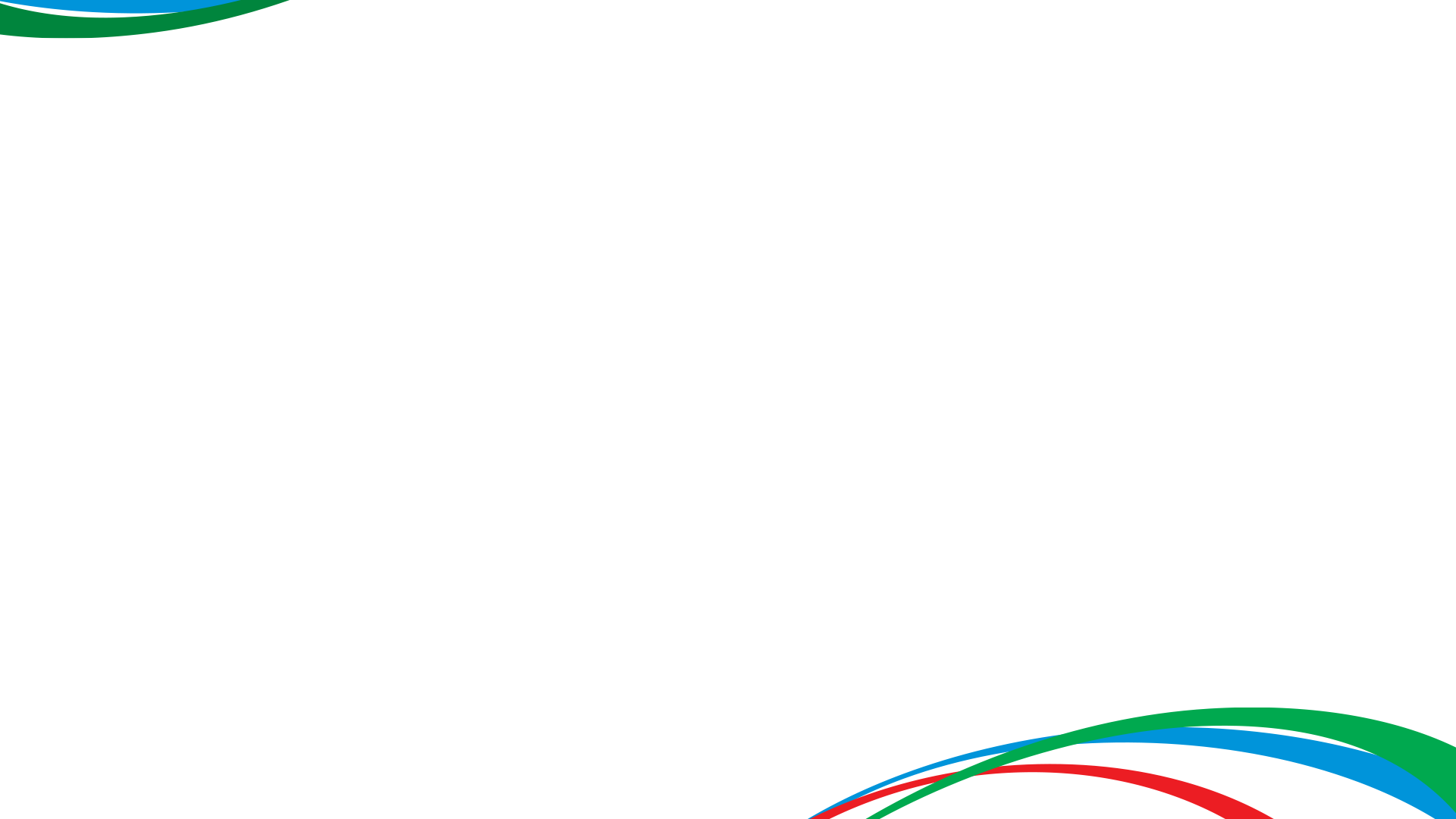 МЕТОДИЧЕСКИЕ ПРИЁМЫ
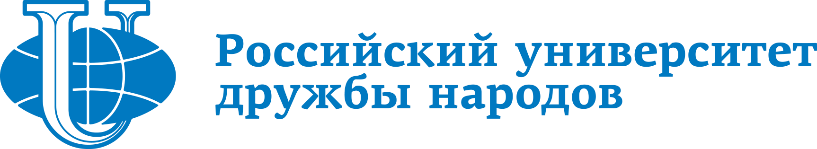 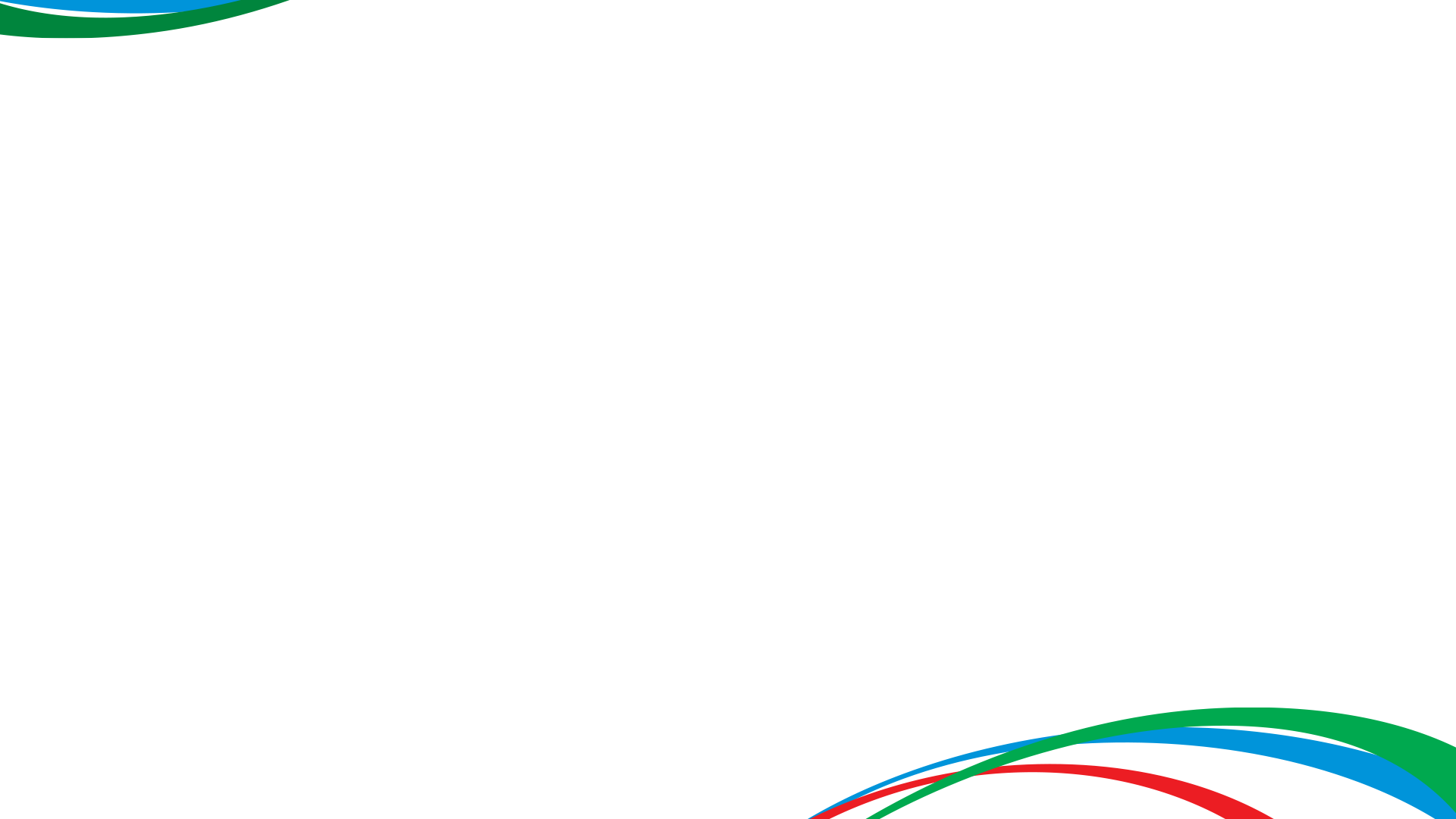 использование наглядности – предметной (непосредственная демонстрация предмета); изобразительной (предъявление рисунка, схемы); моторной (предъявление действия и называние его). 
К примеру, существительные можно семантизировать путем демонстрации предметов и их изображений: картинка, фотография, репродукция; глаголы – с помощью иллюстративных действий, движений; прилагательные – путем демонстрации разных предметов, различных по цвету, форме, размеру, узору; числительные – на основе картинки с разным числом предметов, а также самих предметов: часов, календаря, таблиц, расписания; наречия – с помощью различных указателей: часов – рано, поздно, часто; географических карт – далеко, близко; местоположения – в аудитории, на столе, в столе.
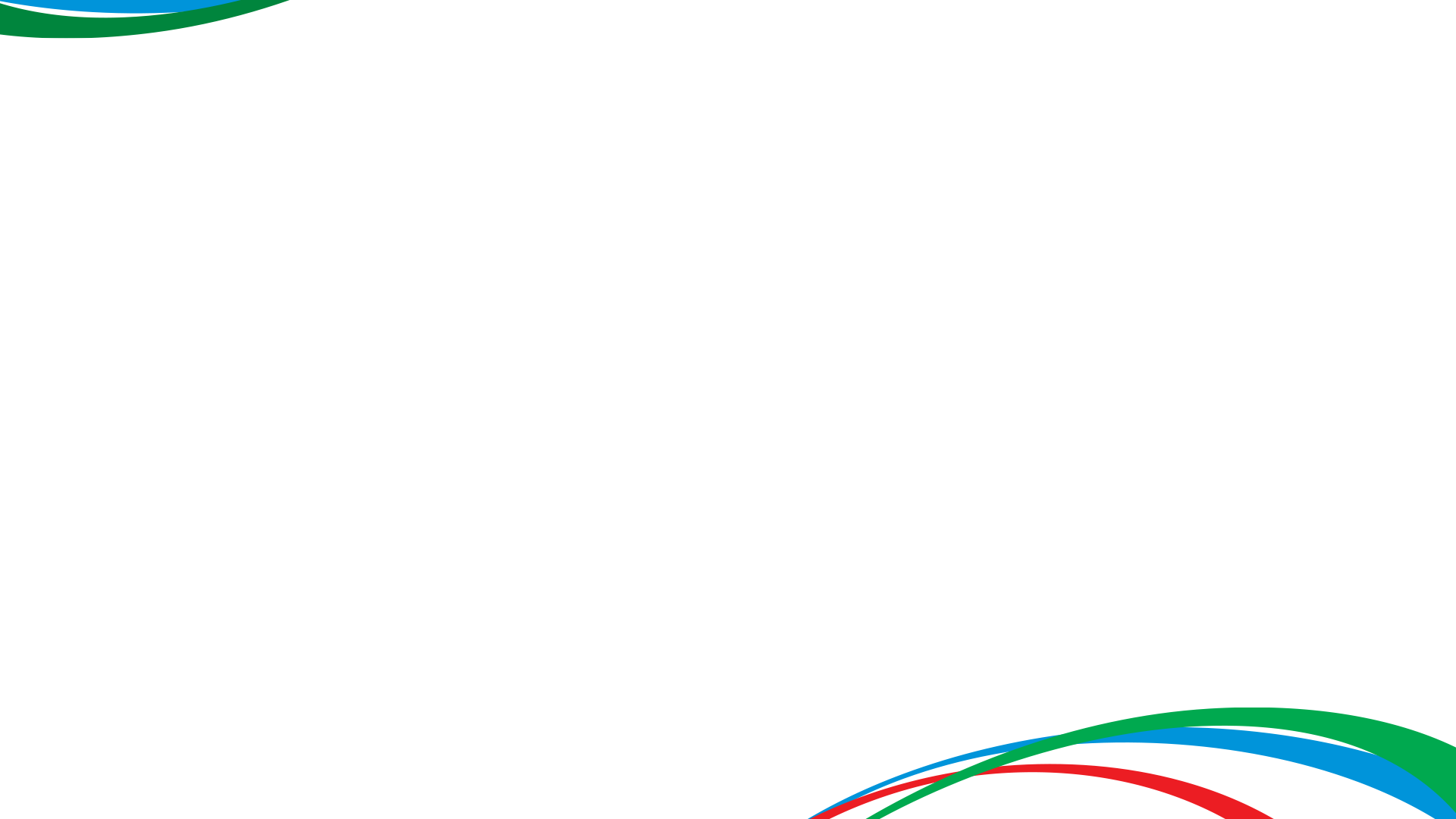 местоимения – с участием в семантизации обучаемых (личных местоимений он, ты, я и того, что принадлежит обучающим – притяжательные местоимения моя, его, свой); предлоги – путем соотнесения предметов в классе, специальных рисунков (предмет в предмете, на предмете). 
Чаще эти способы привлекаются на начальном этапе обучения. С помощью наглядности семантизируются: конкретные предметы; пространственные понятия и ориентиры; объекты и др.; 
2) использование синонимов: здесь=тут; 

3) использование антонимов : хорошо=/=плохо

4) группировка слов как по смыслу, так и по тематико-ситуативному принципу, по употреблению в речи: кукла, машина, мишка, пирамидка – как игрушка. 
5) при работе над словарем актуальны такие принципы:6) следует усваивать все самые употребительные случаи использования конкретного слова;7) следует работать над словами с учетом их реальной связи друг с другом: качество: хороший – плохой, добрый – злой, веселый – грустный;
8) По тематическому признаку: прилагательные к теме «Город»
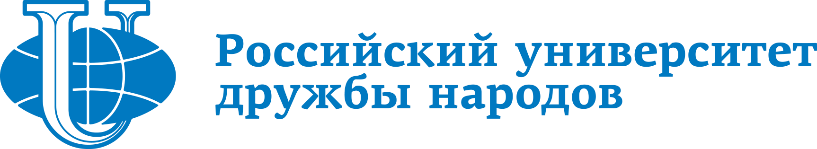 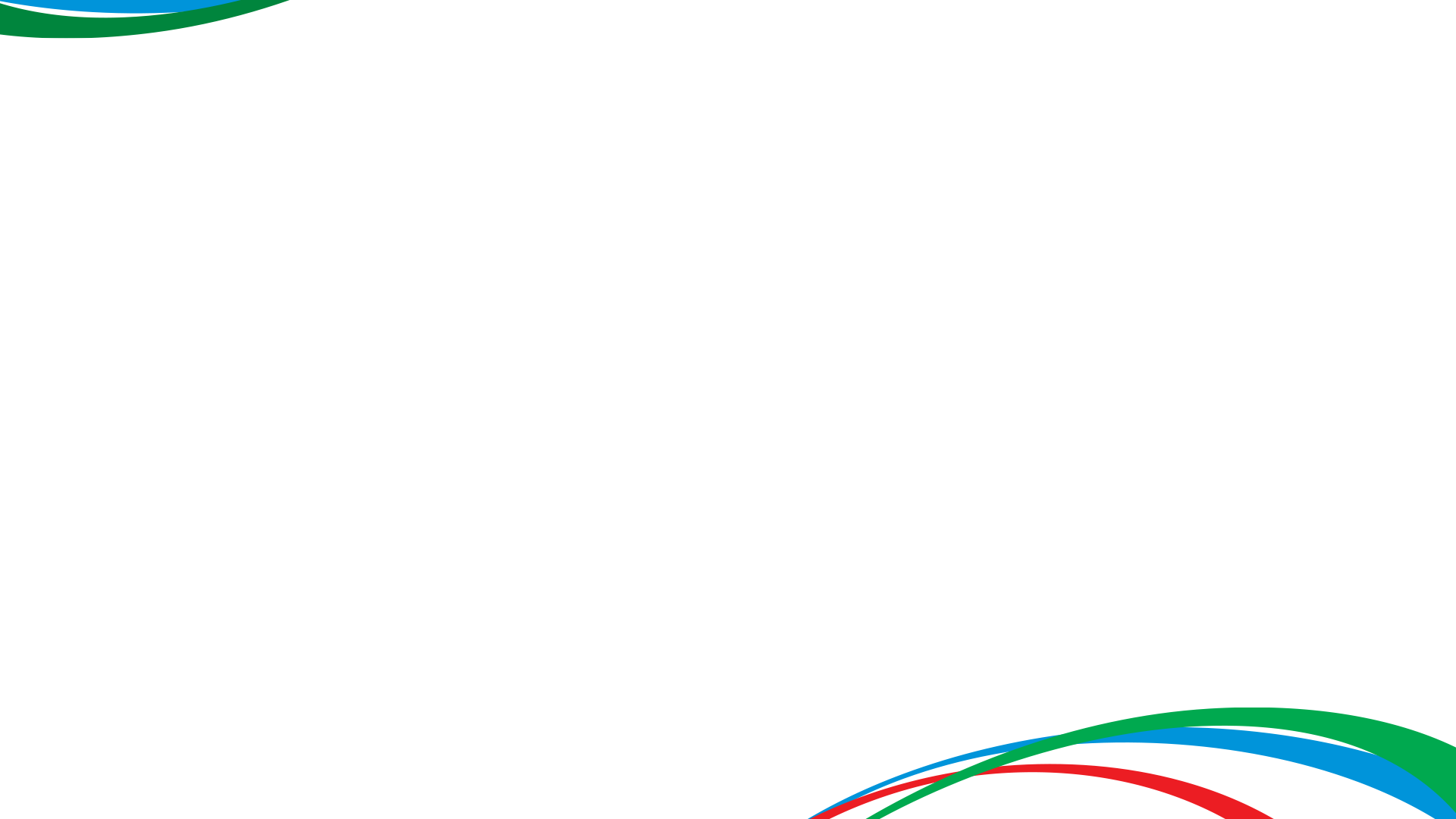 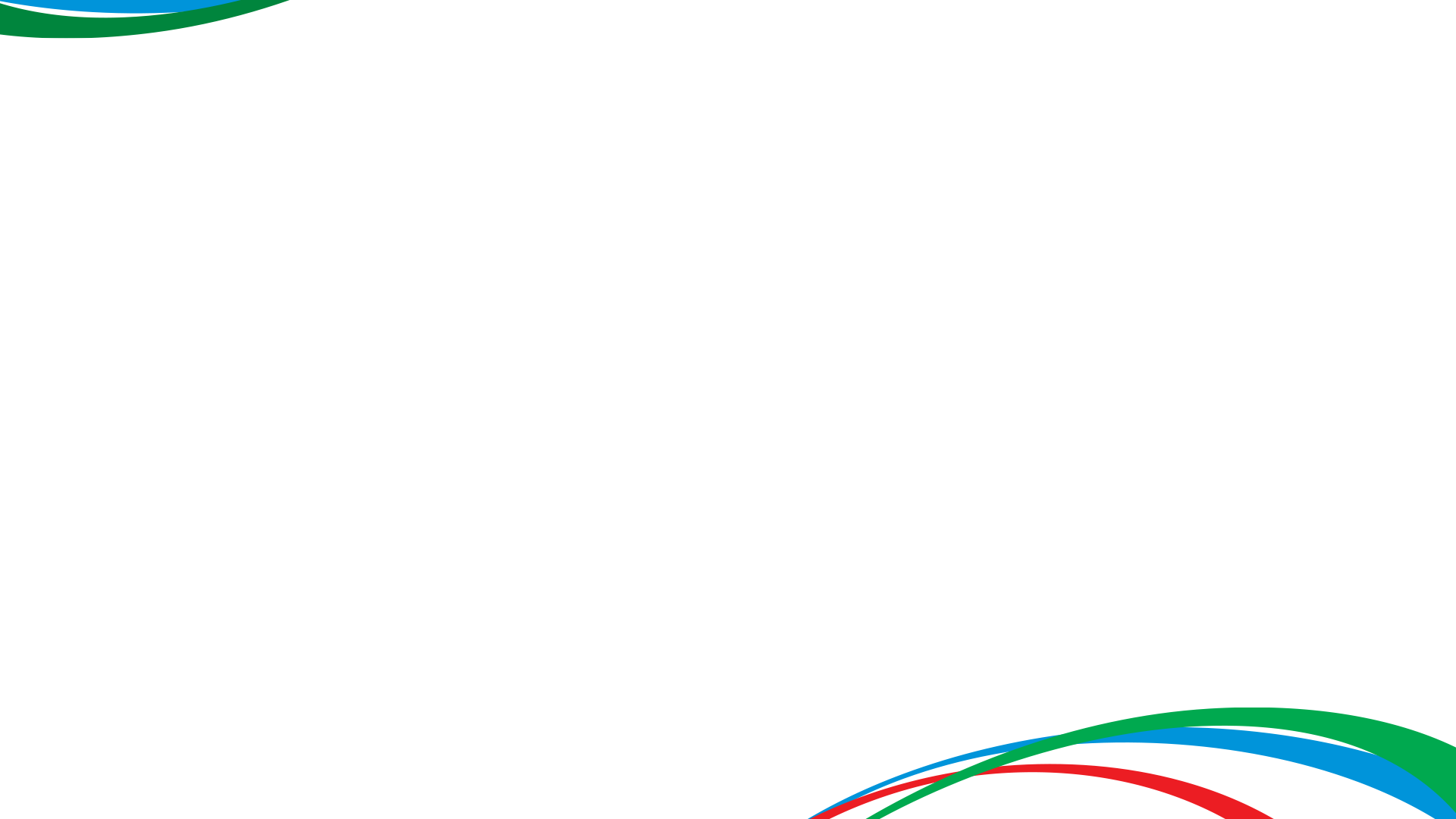 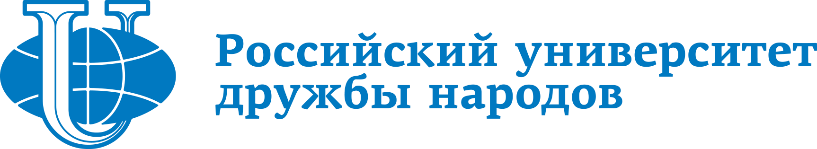 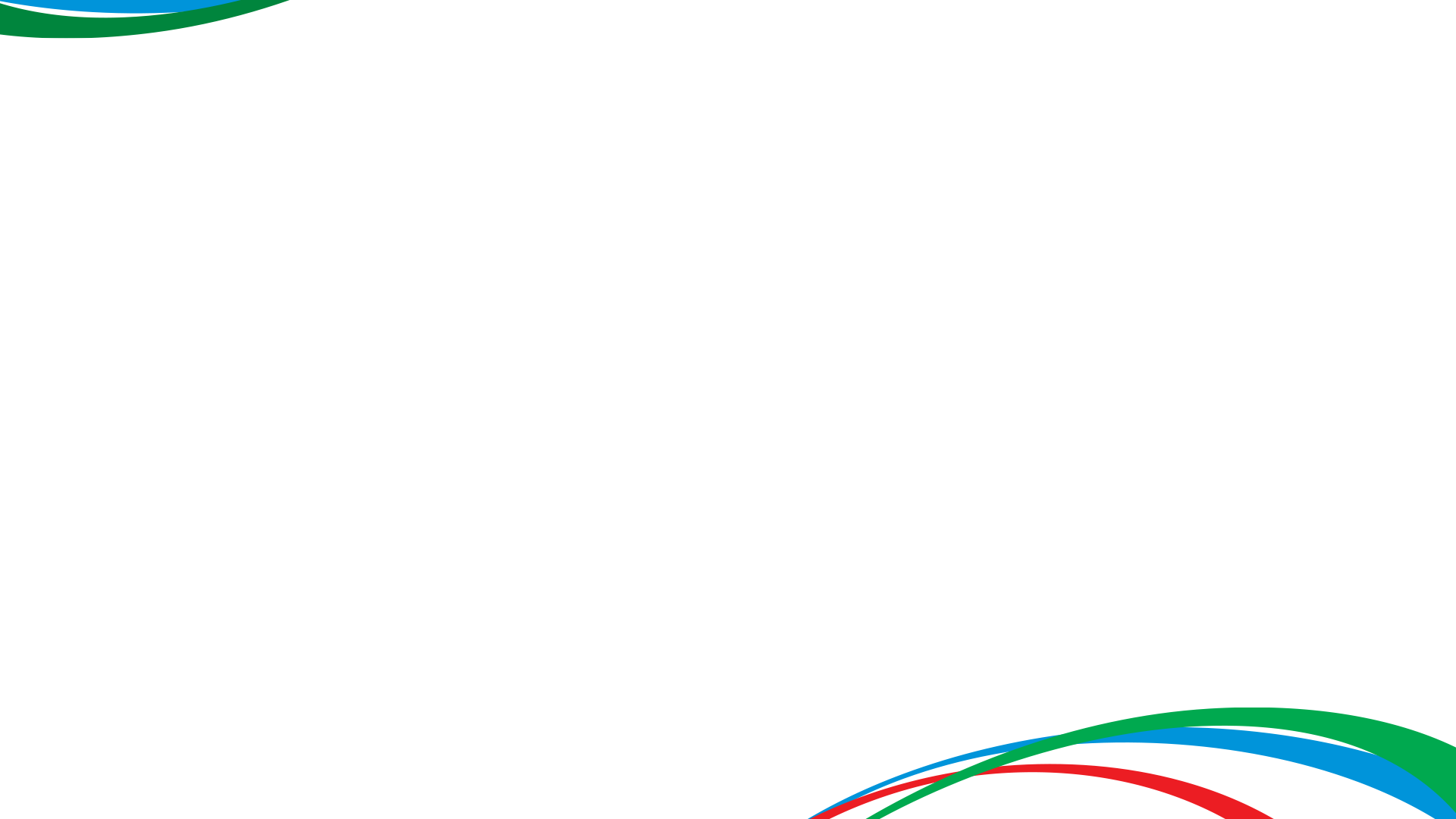 СПАСИБО ЗА ВНИМАНИЕ!
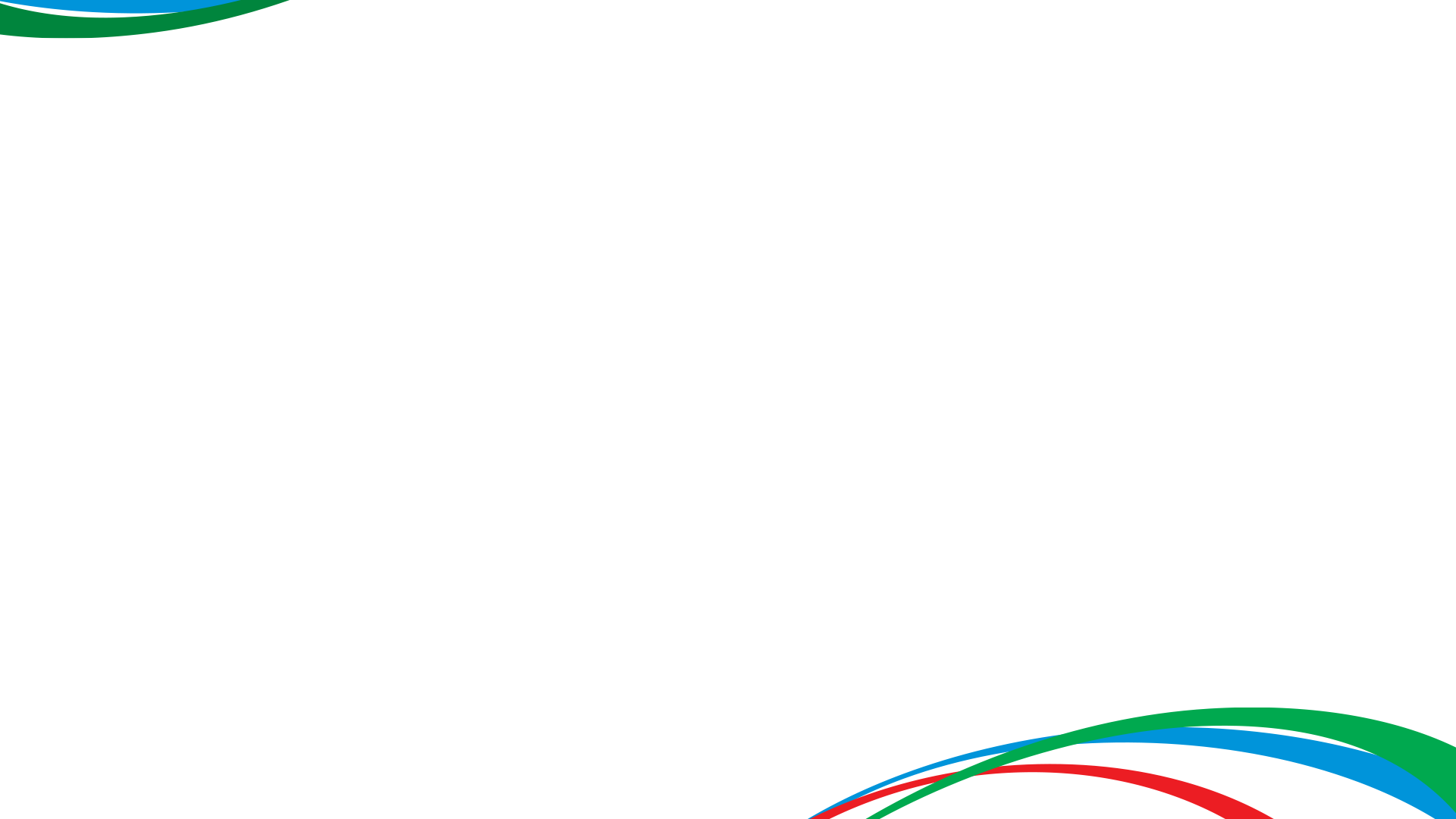